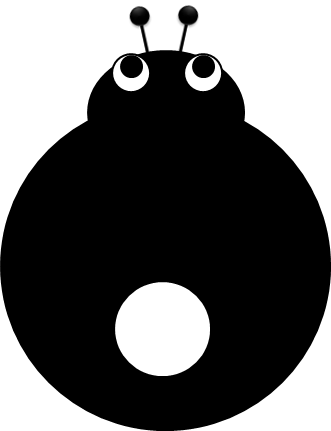 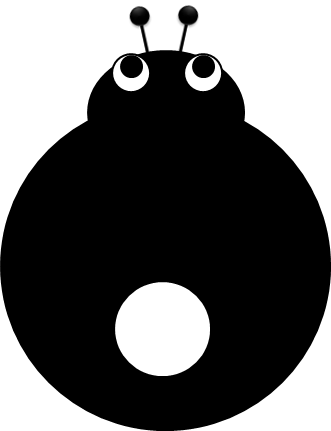 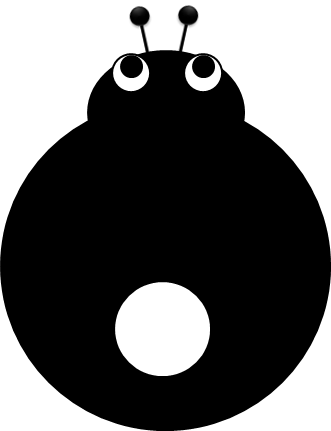 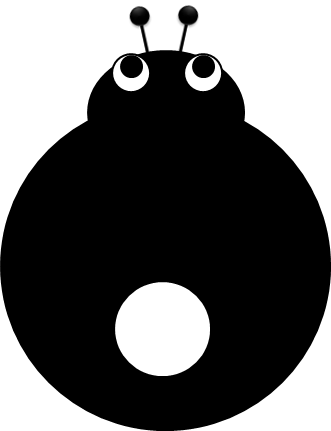 Ш
С
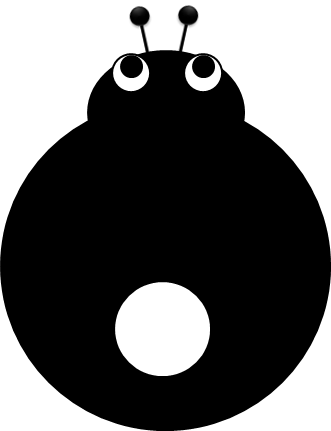 Ш
С
С
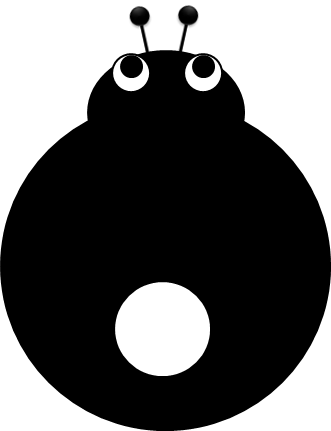 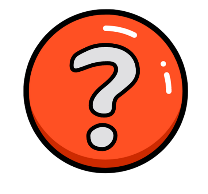 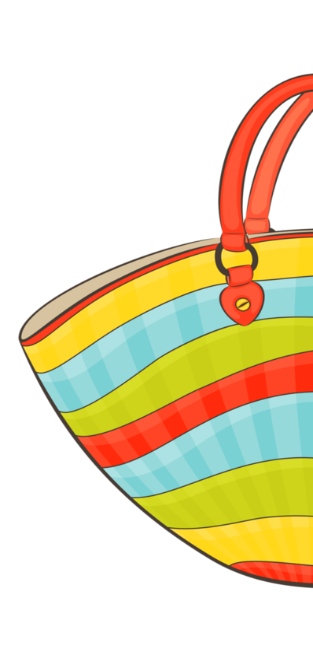 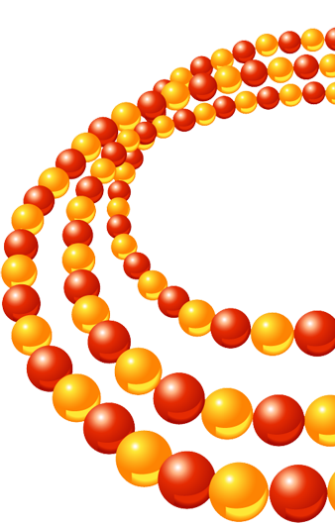 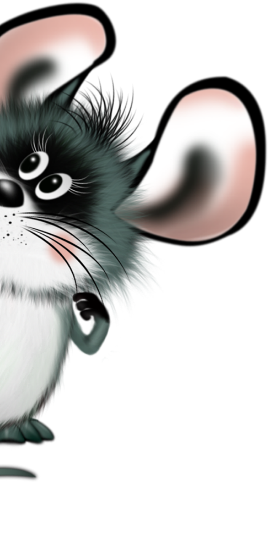 Игра Буквашки»
предназначена для детей дошкольного возраста.

Цель: дифференциация звуков [С] -  [Ш] в словах.

Игровая задача:
Ребенок произносит название картинки, изображенной на букашке и определяет, какой звук есть в данном слове: С или Ш. 
После этого логопед кликает по букашке, она раскрывает крылышки, и ребенок увидев написанную под крыльями букву, понимает, прав он или ошибается.

Речевой материал: сумка, машина, бусы, мышь, мешок, сова, шапка, капуста, шкаф, ананас.
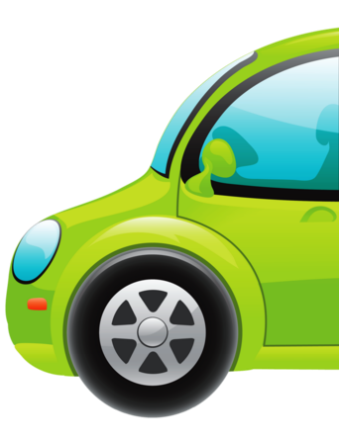 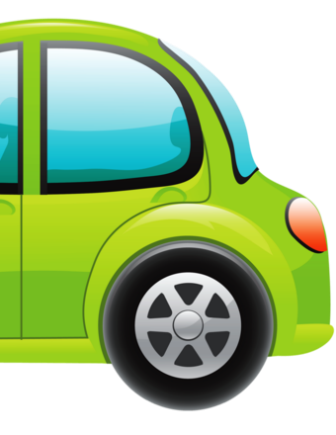 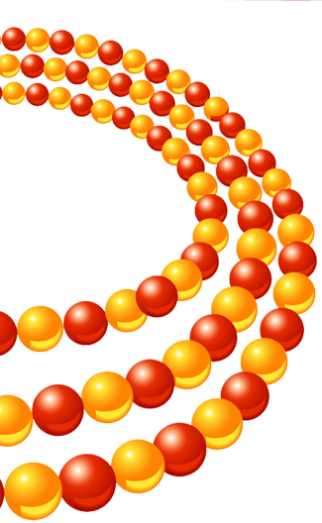 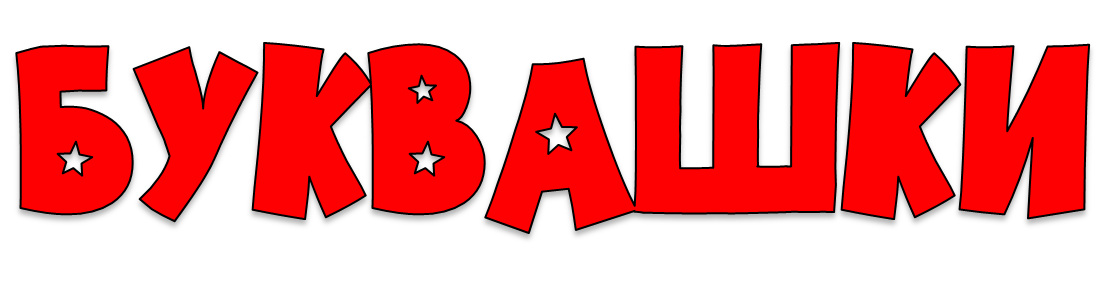 Ш
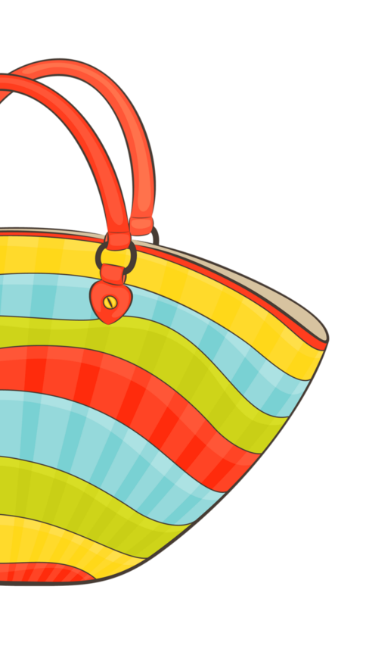 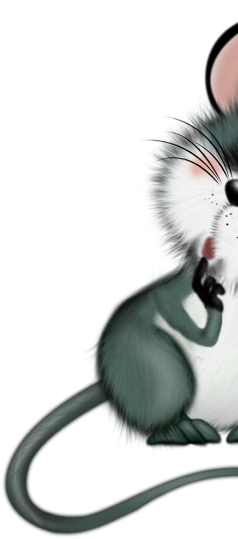 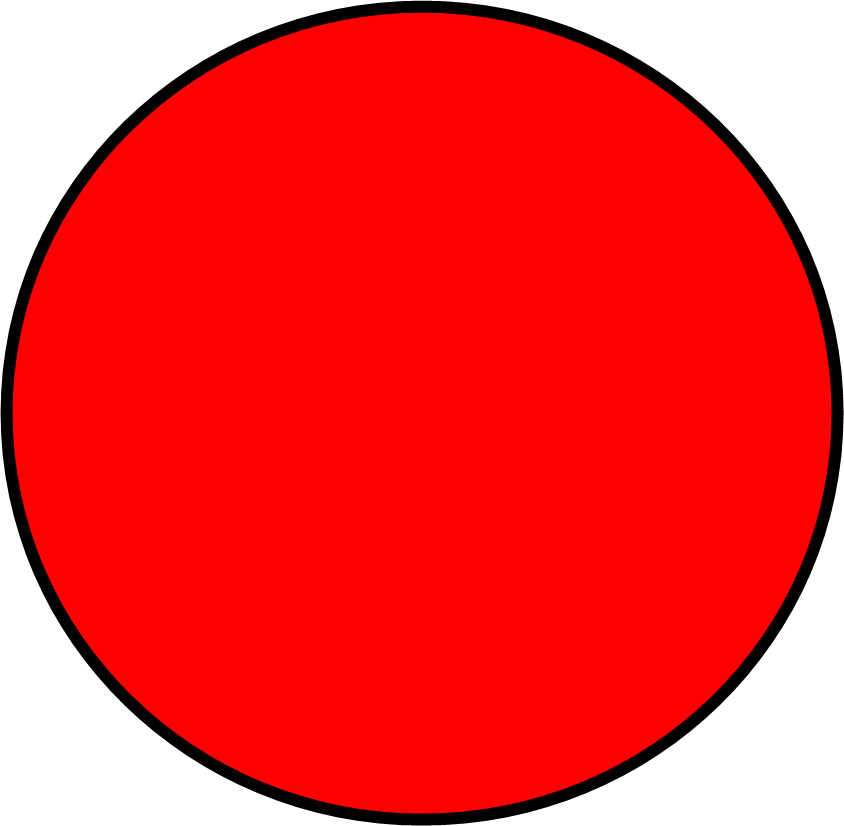 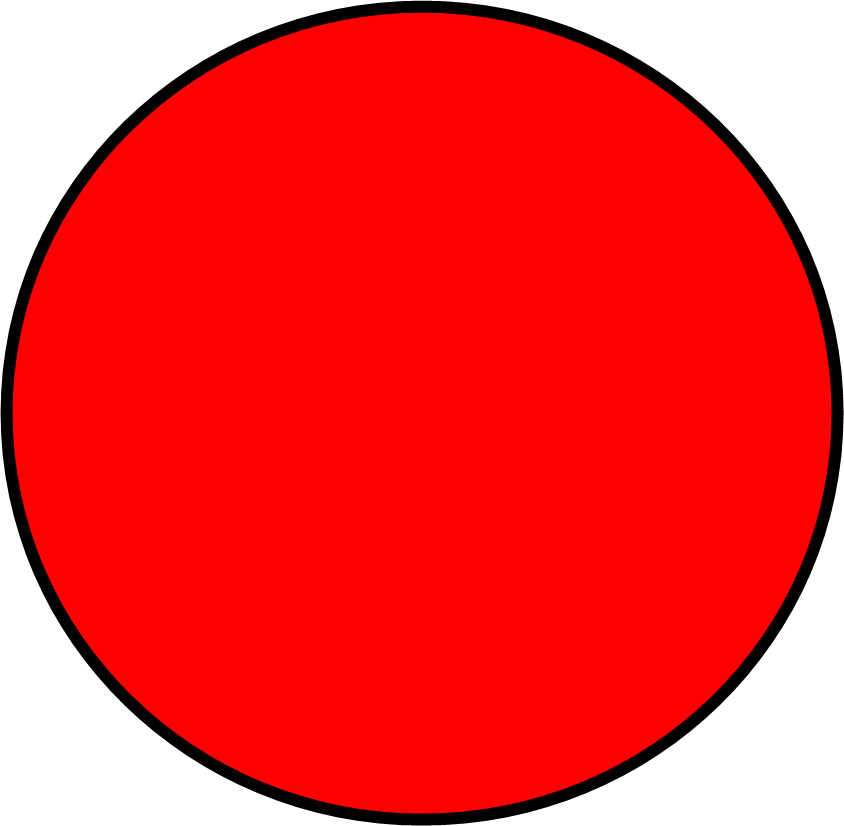 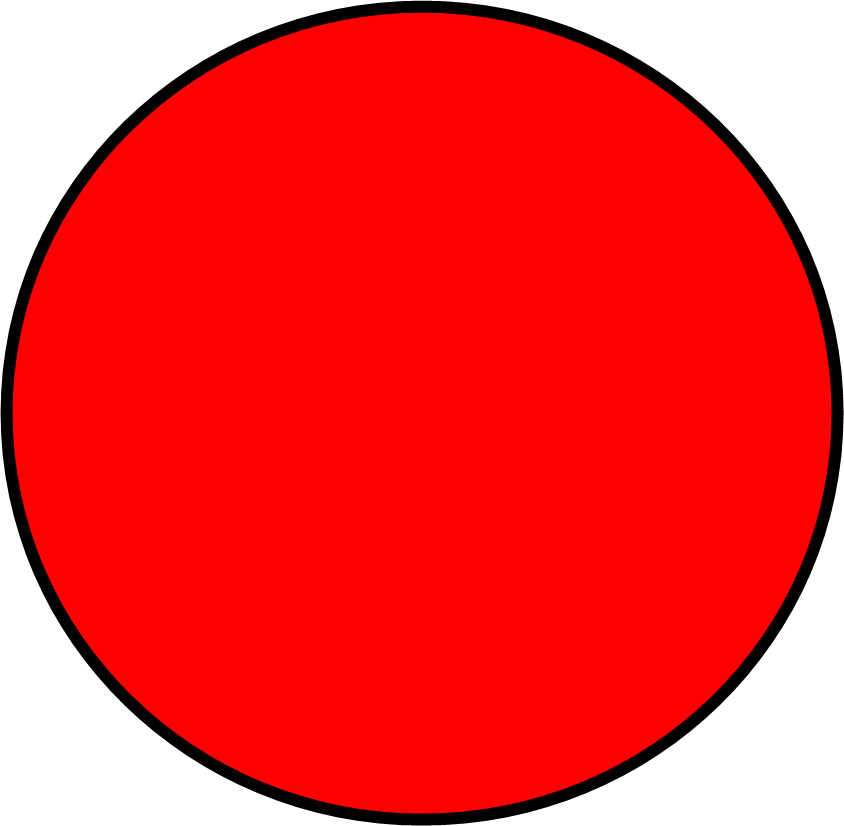 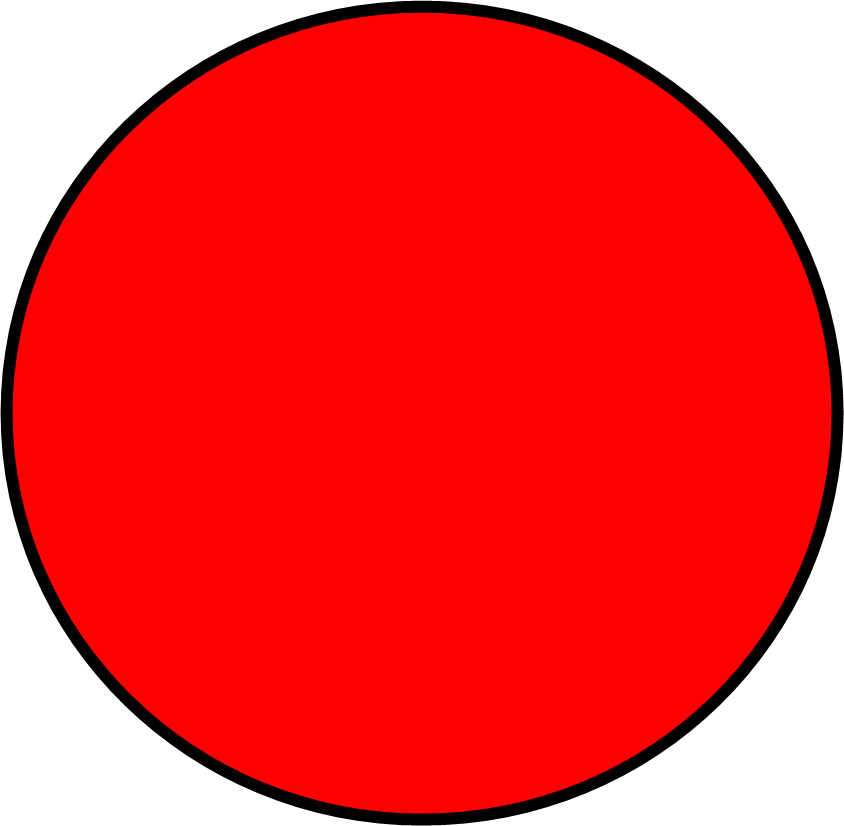 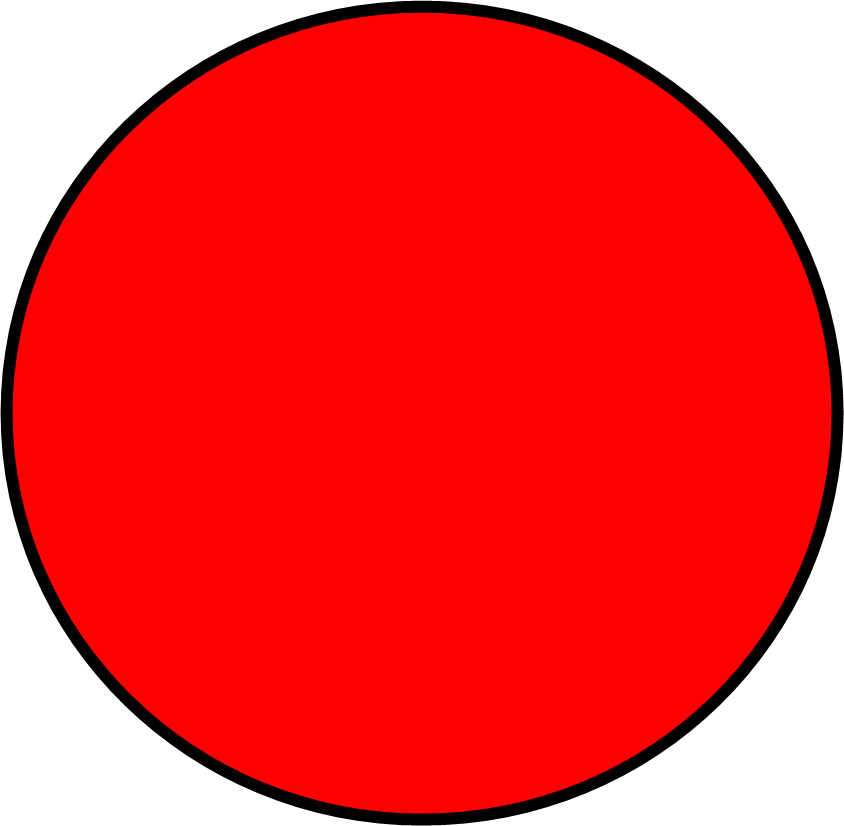 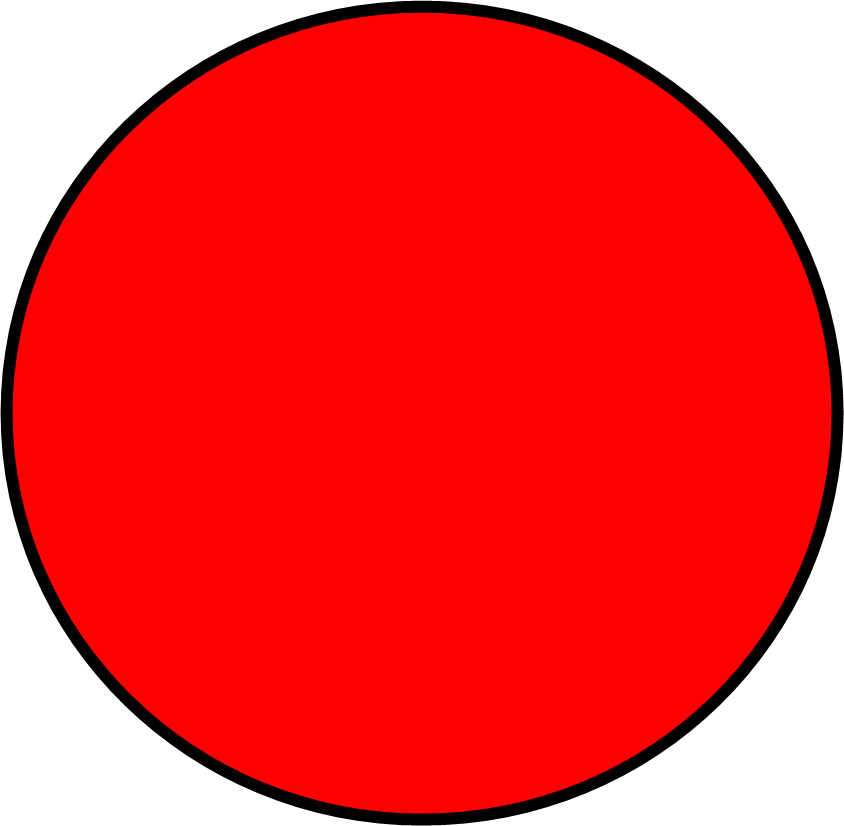 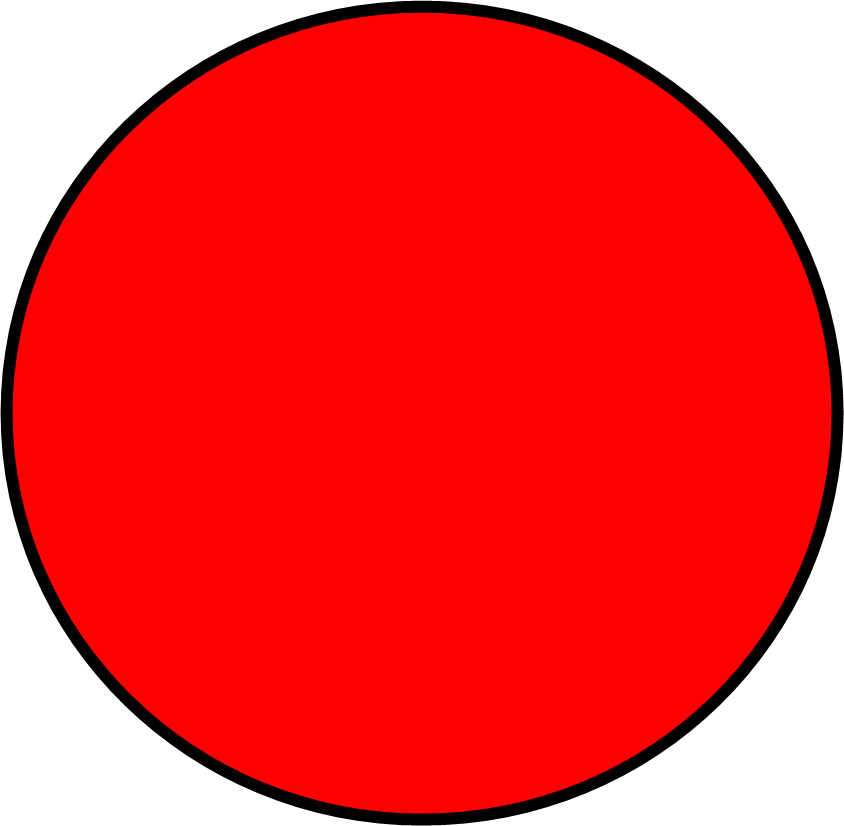 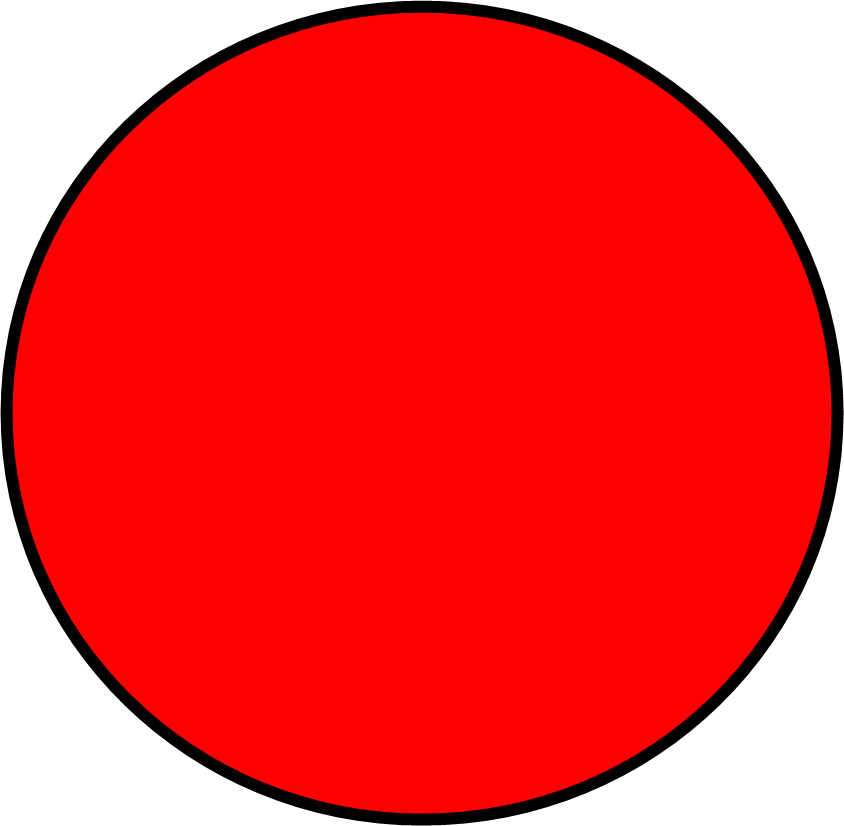 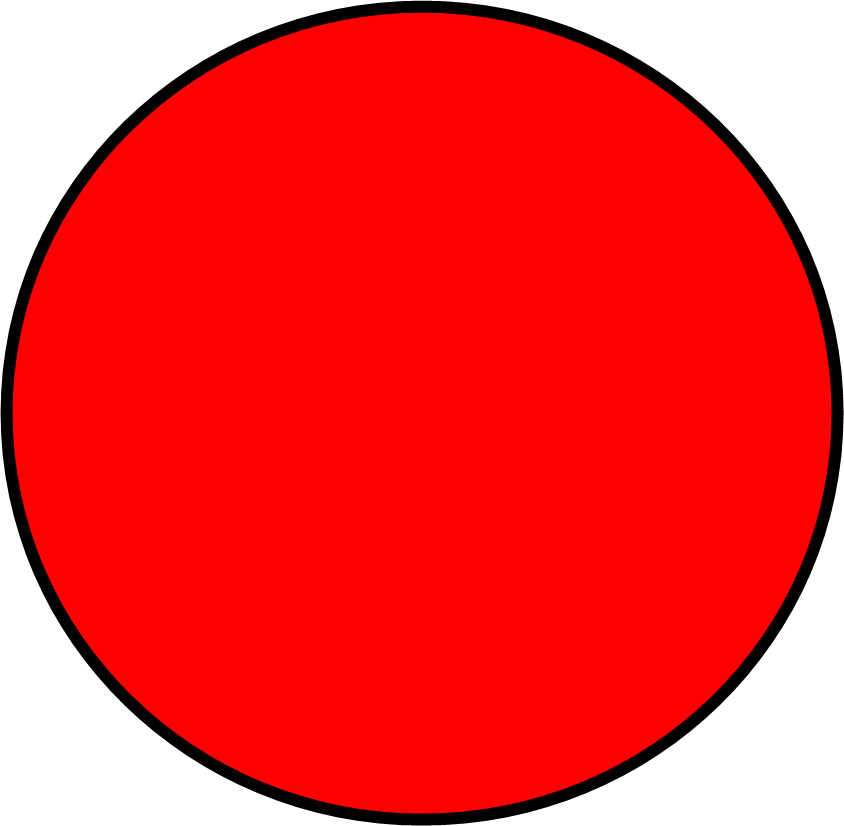 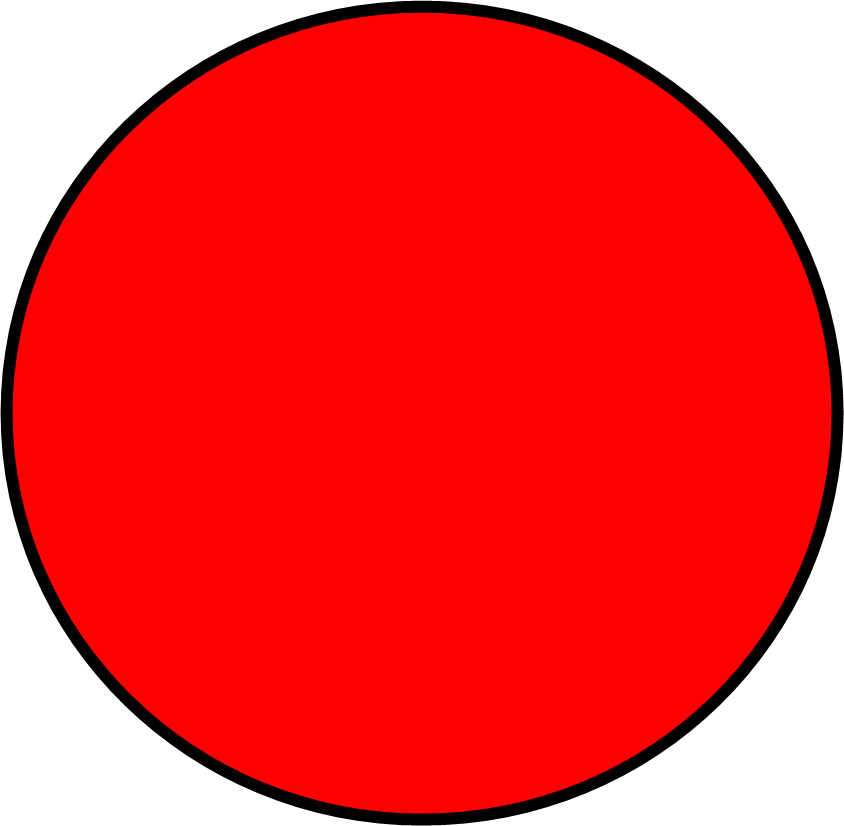 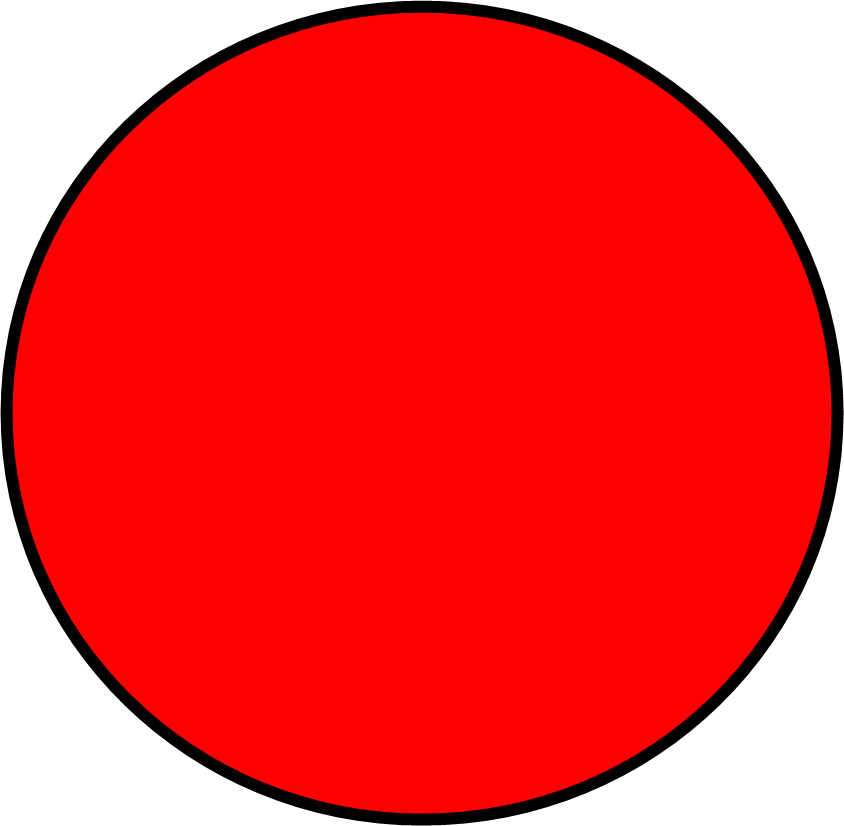 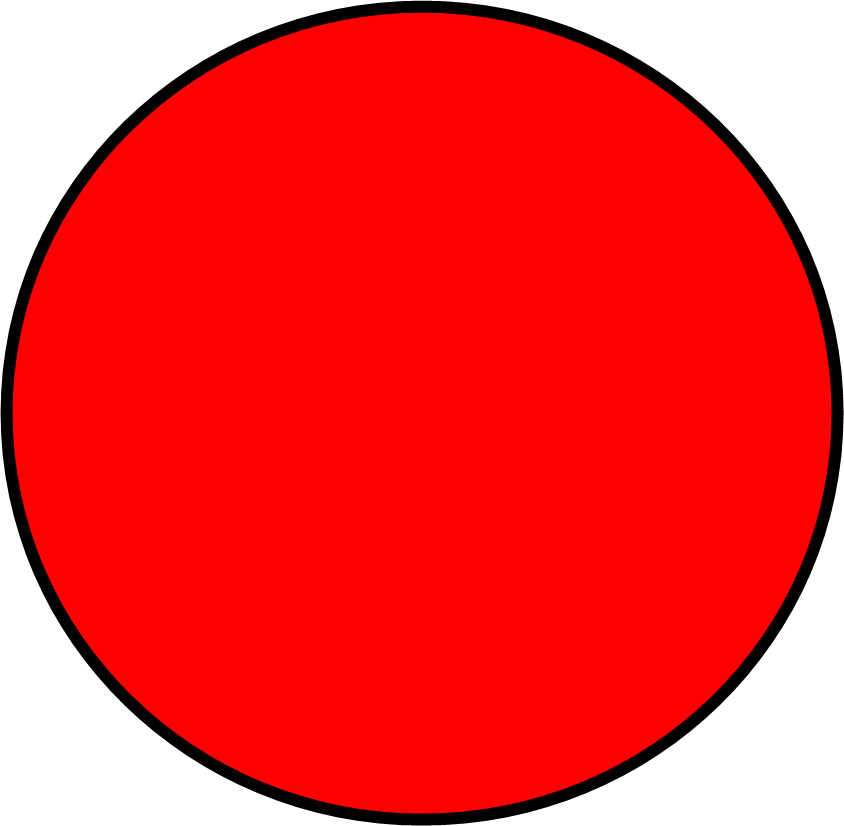 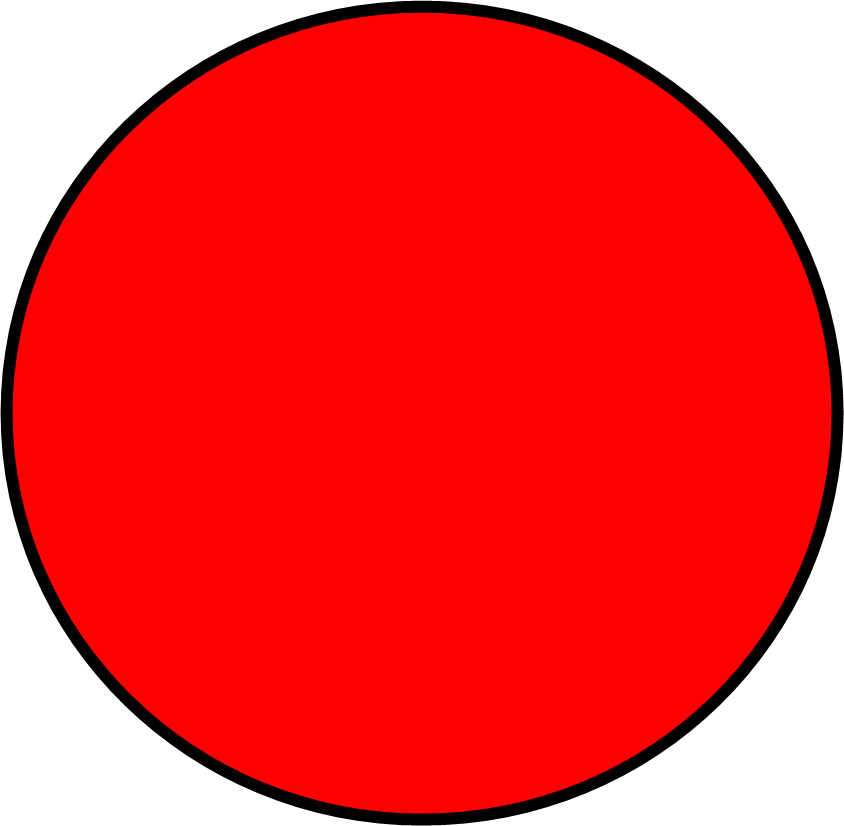 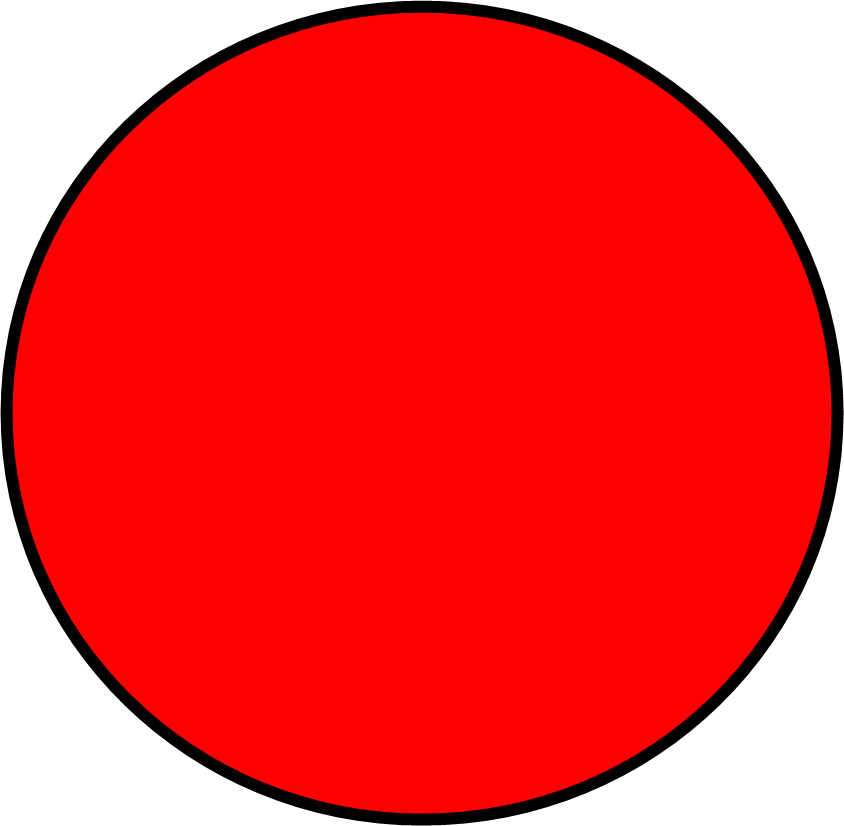 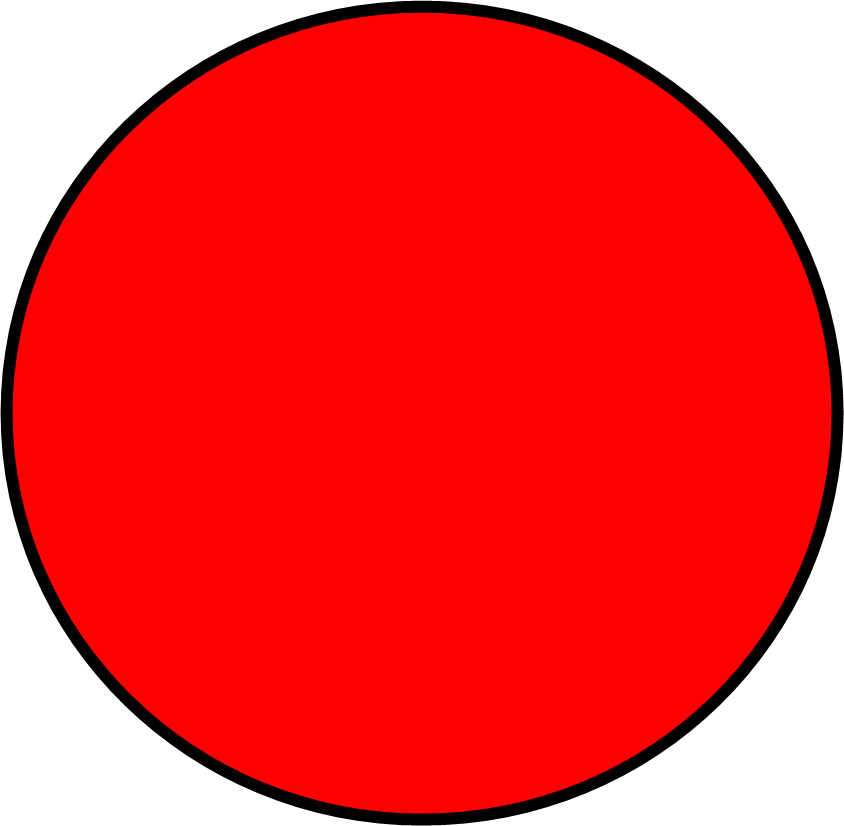 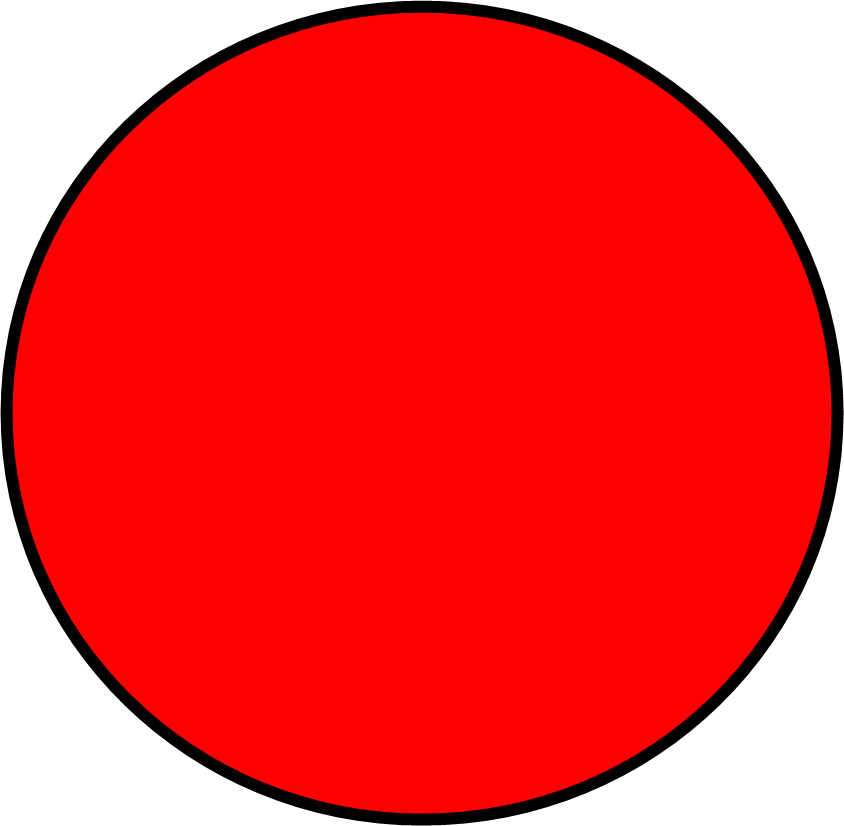 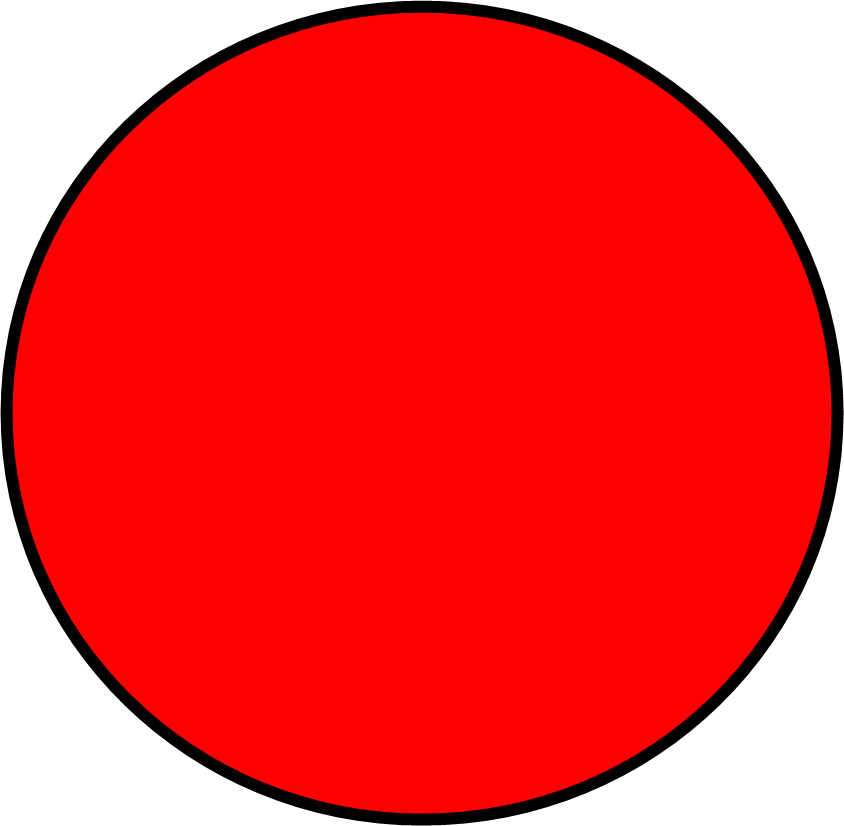 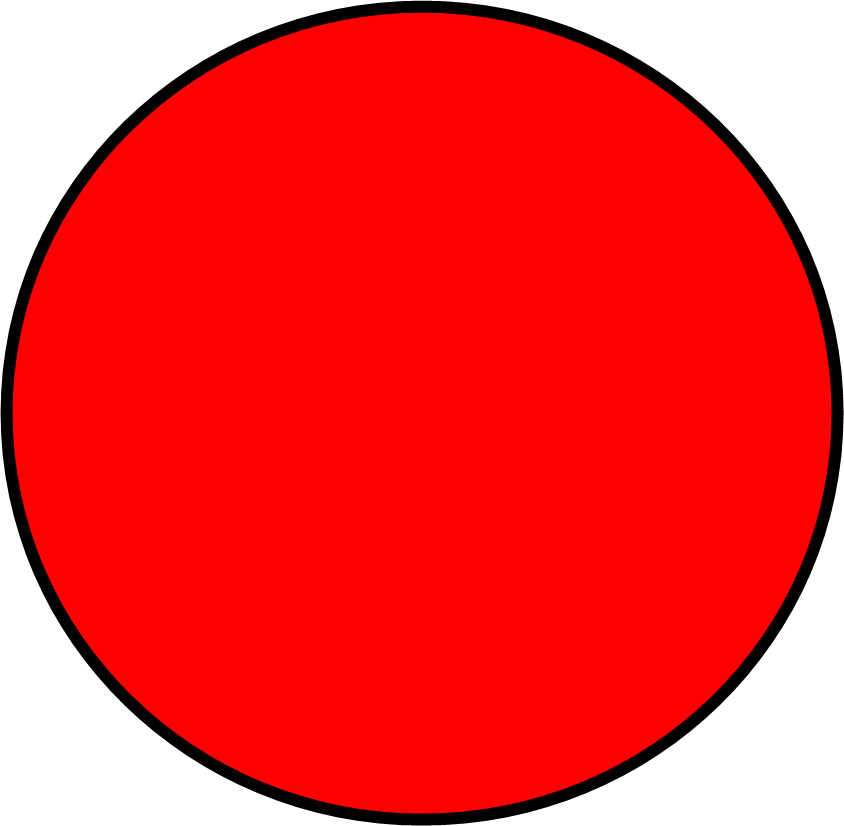 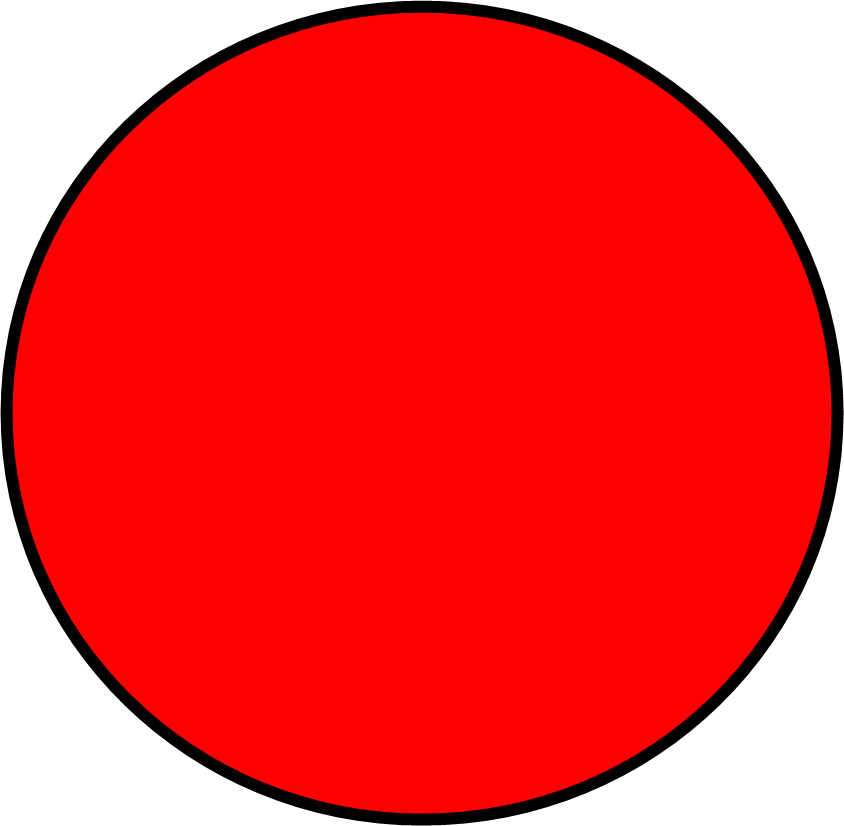 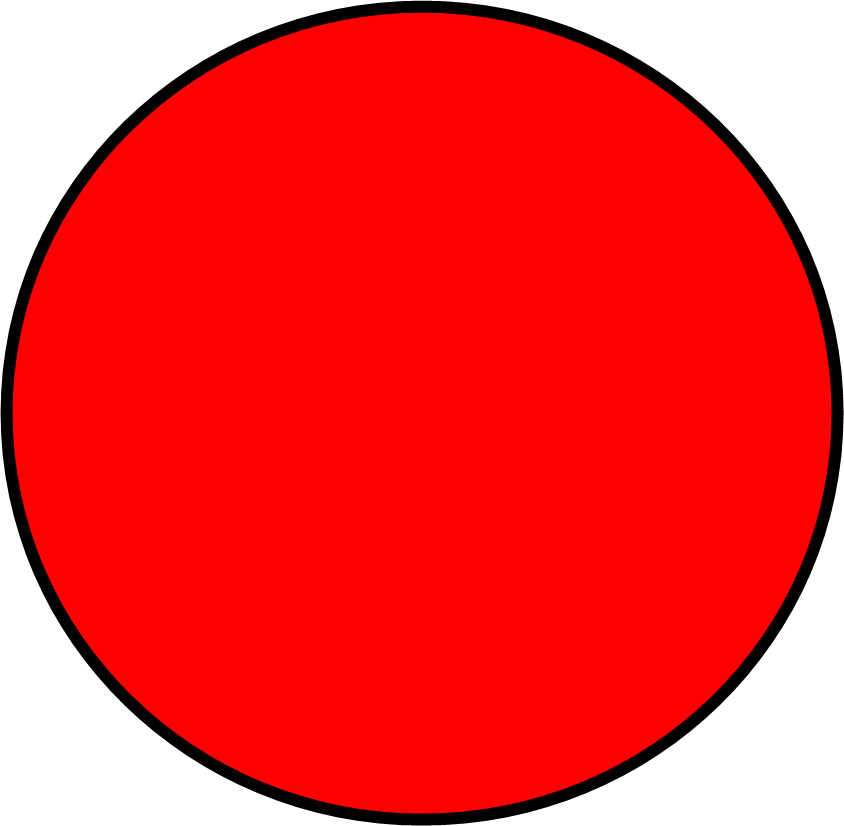 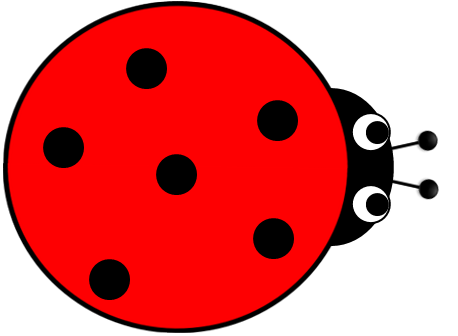 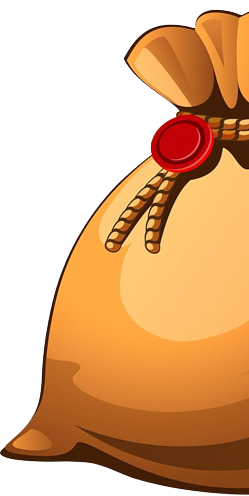 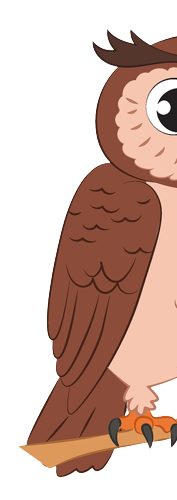 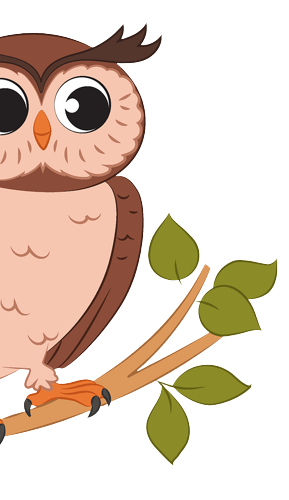 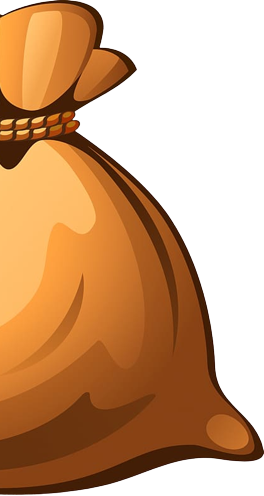 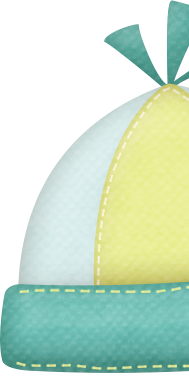 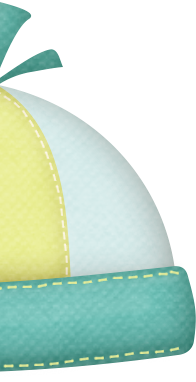 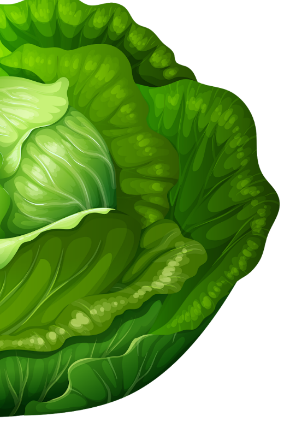 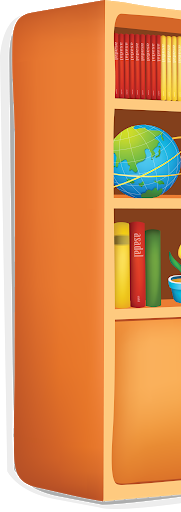 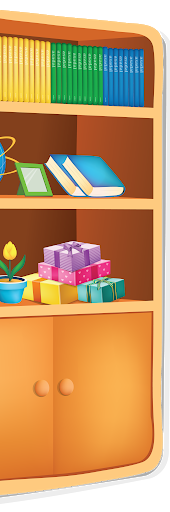 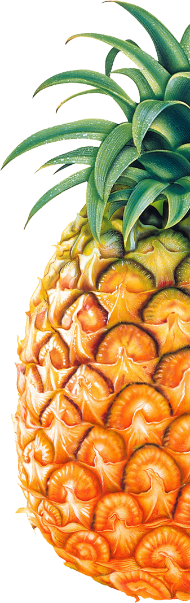 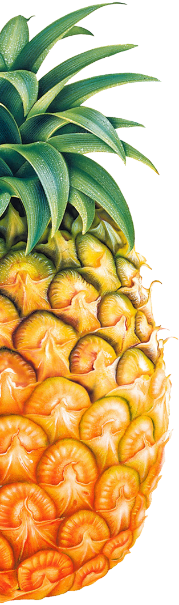 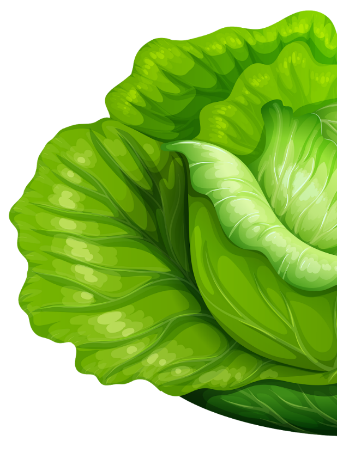 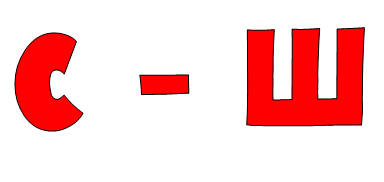 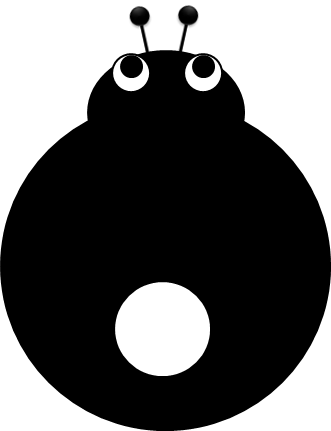 С
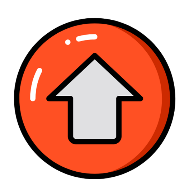 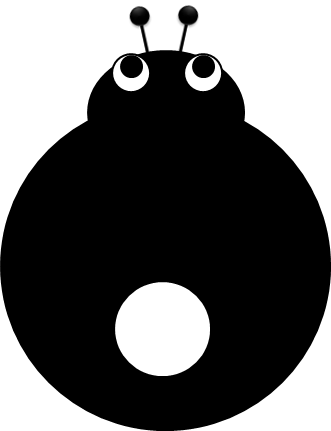 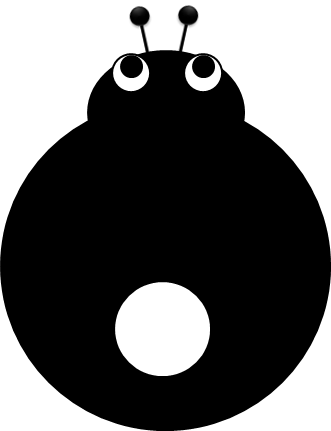 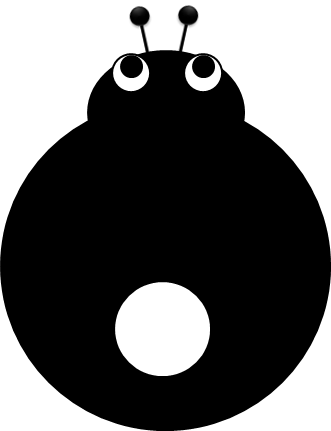 С
Ш
Ш
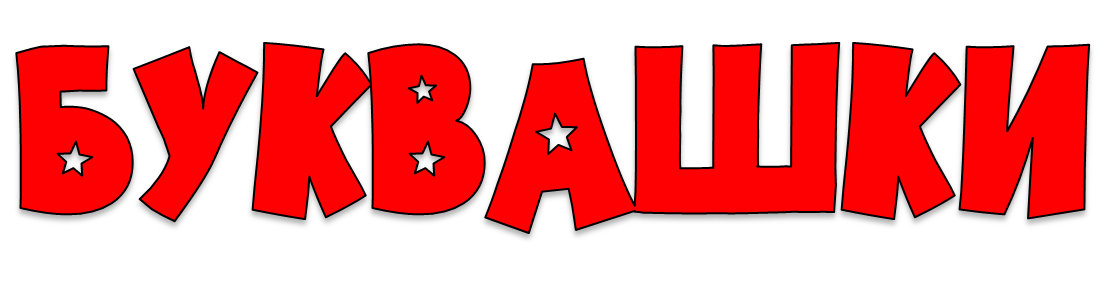 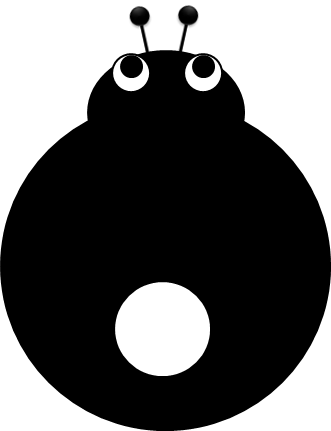 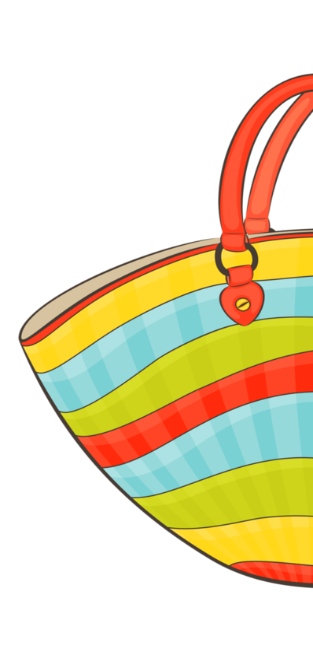 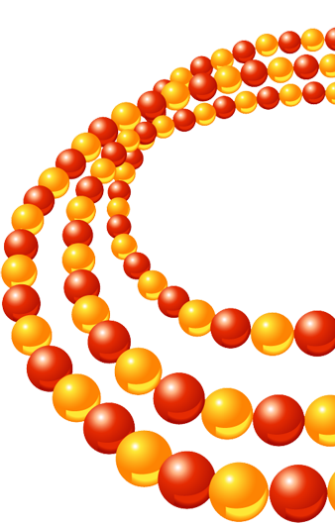 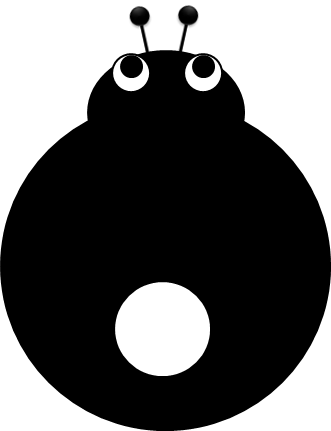 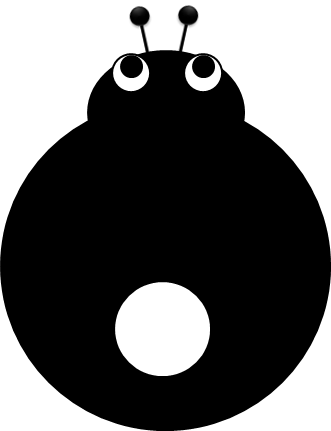 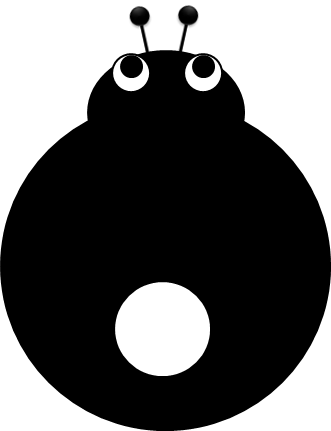 С
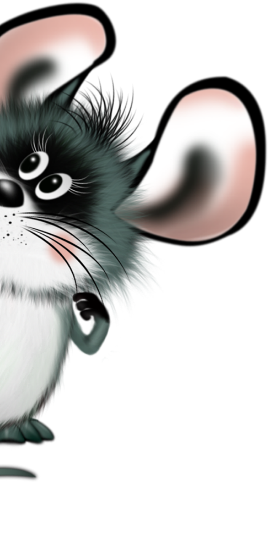 Ш
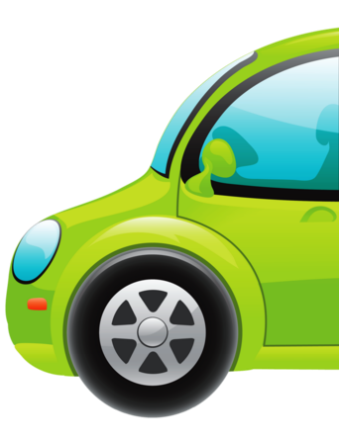 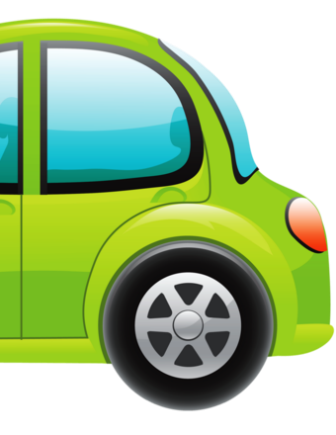 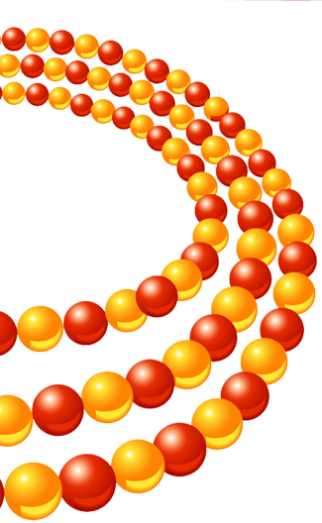 С
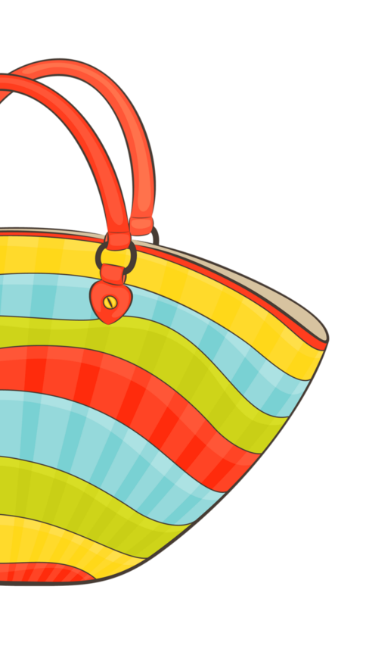 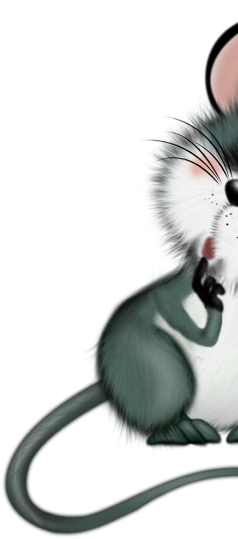 Ш
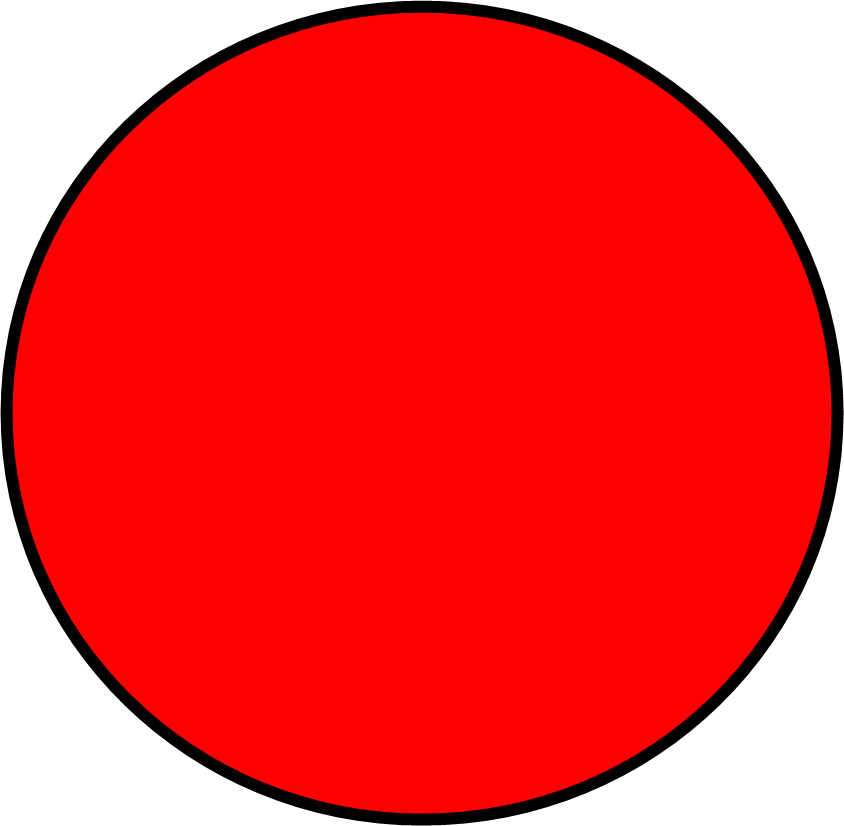 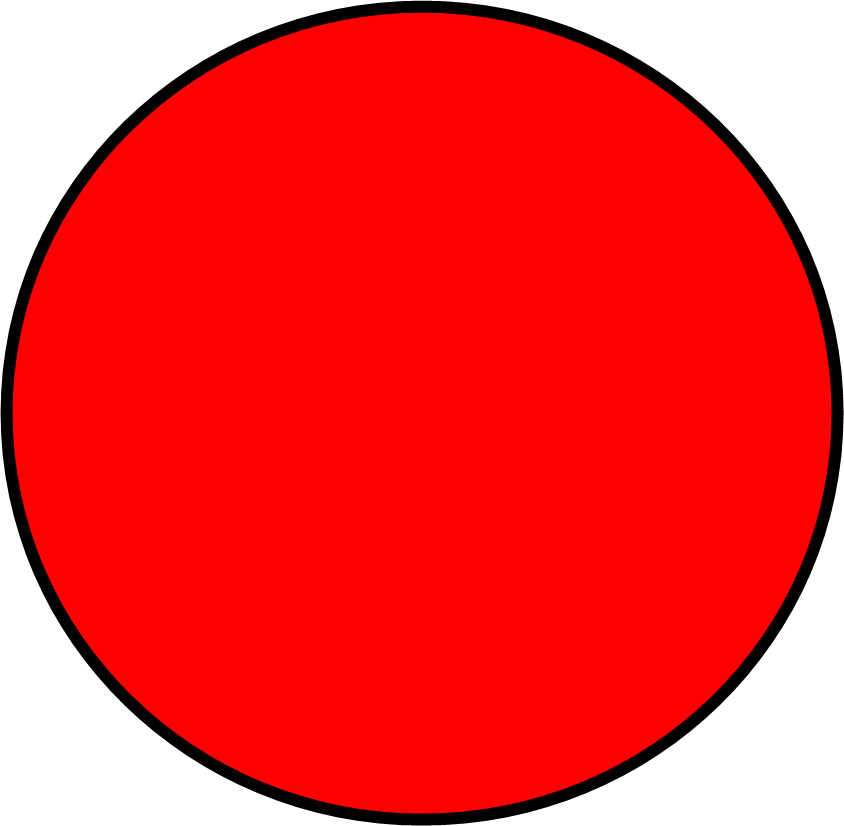 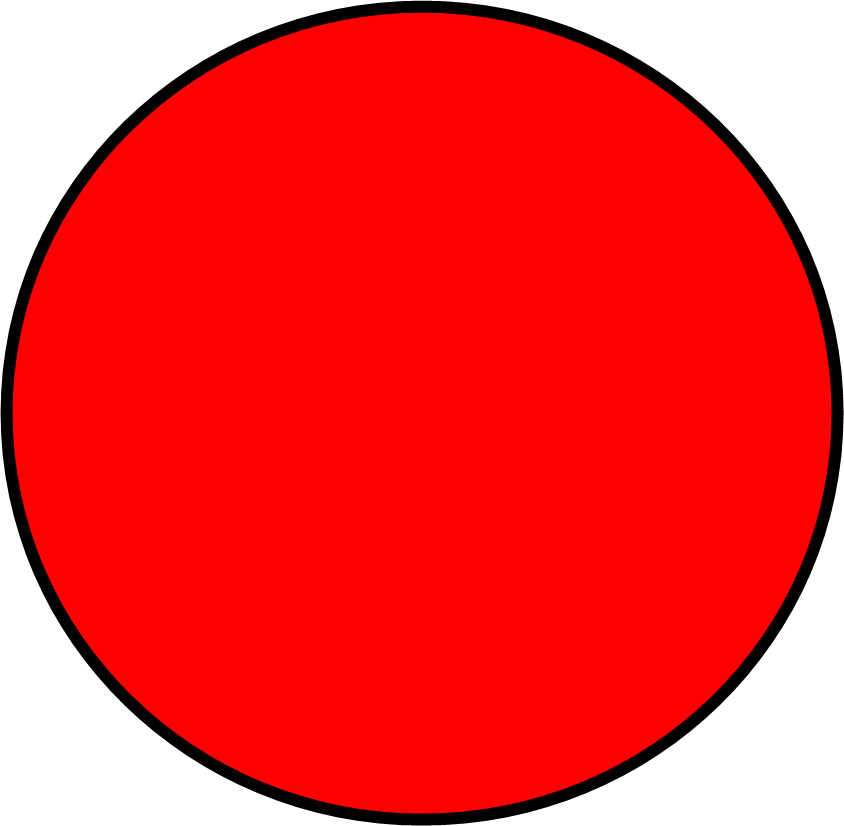 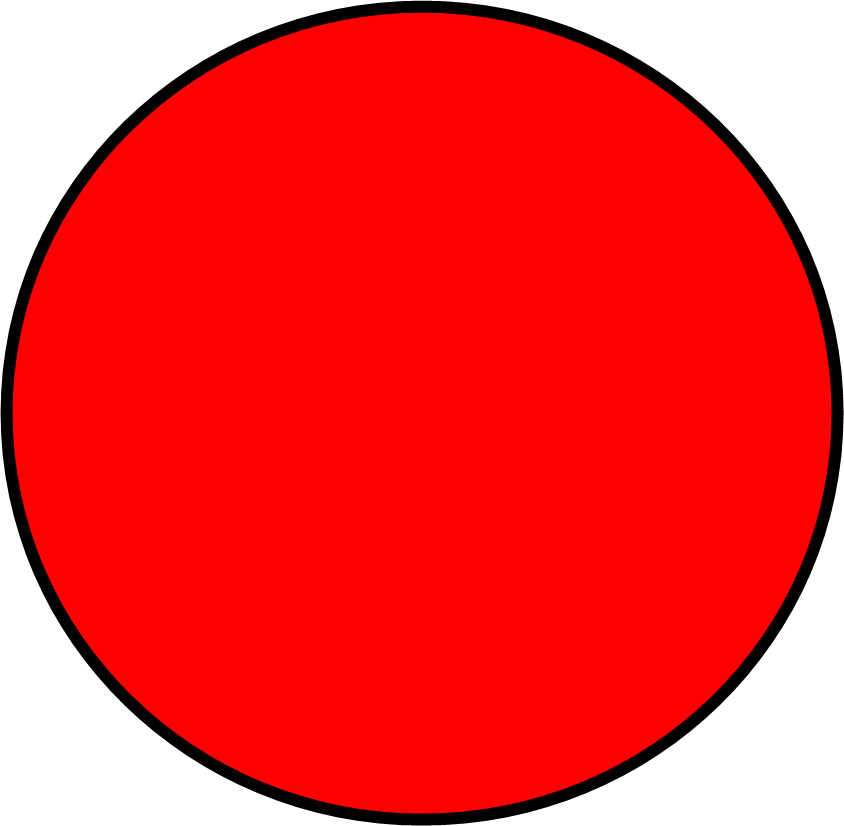 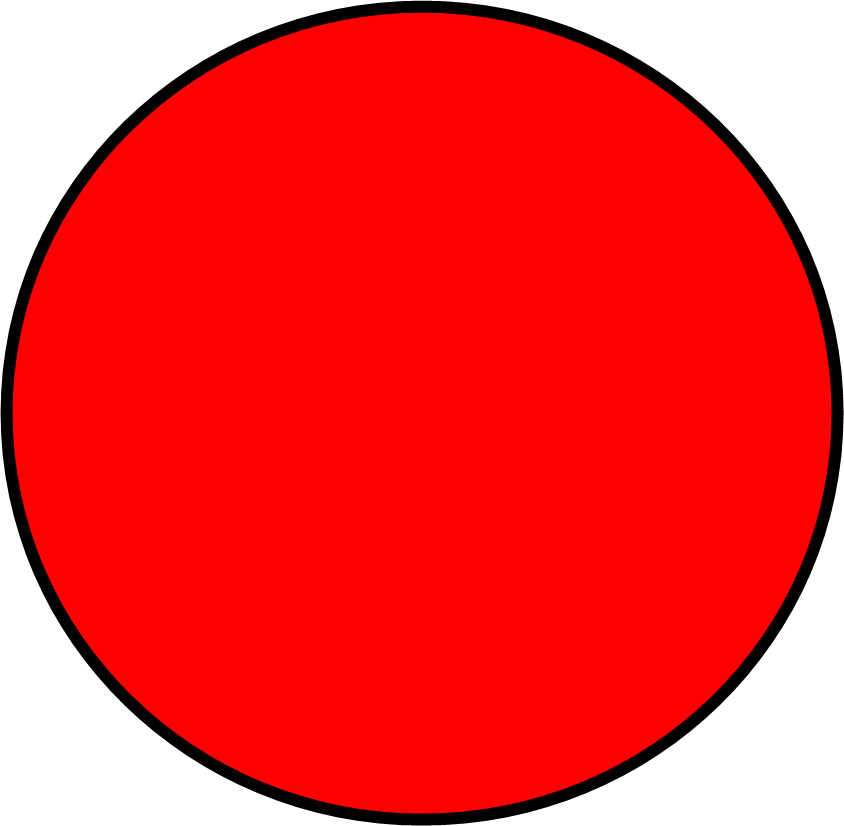 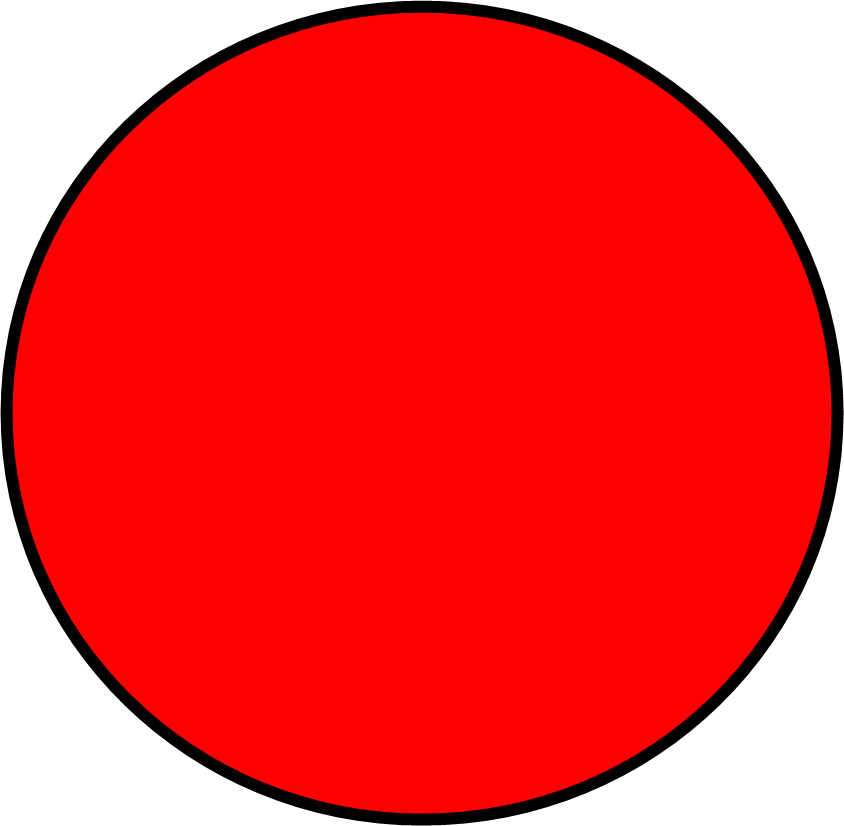 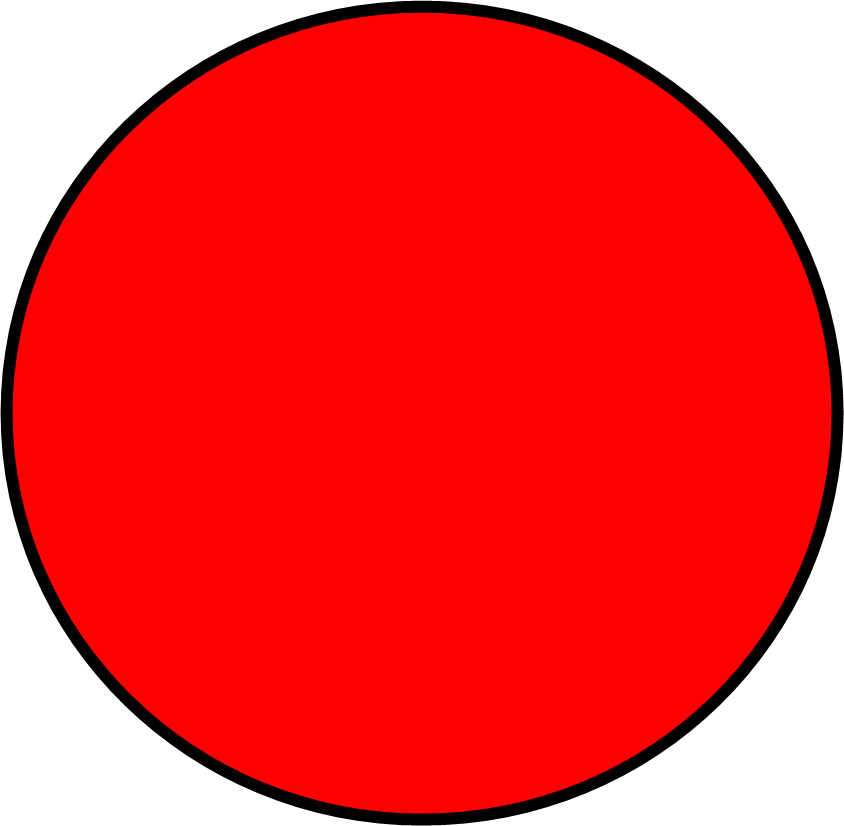 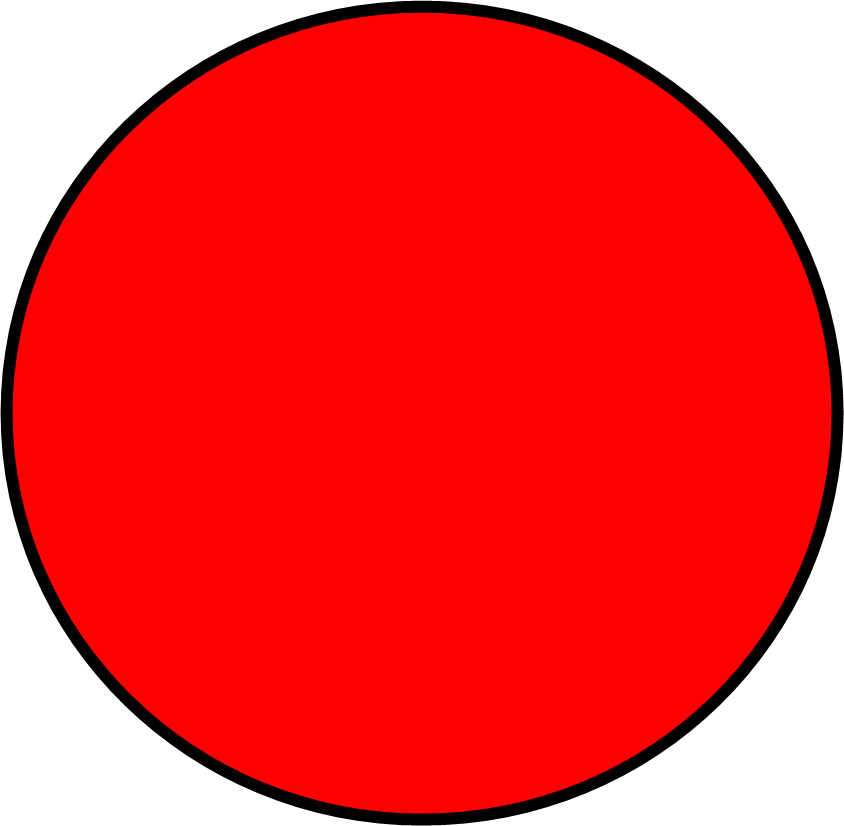 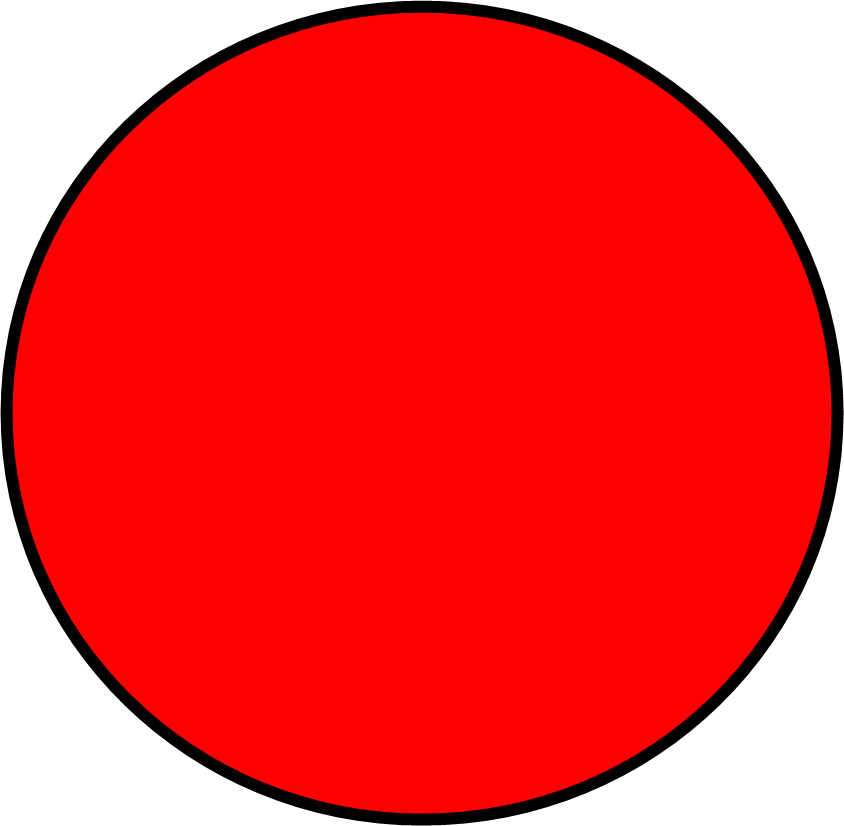 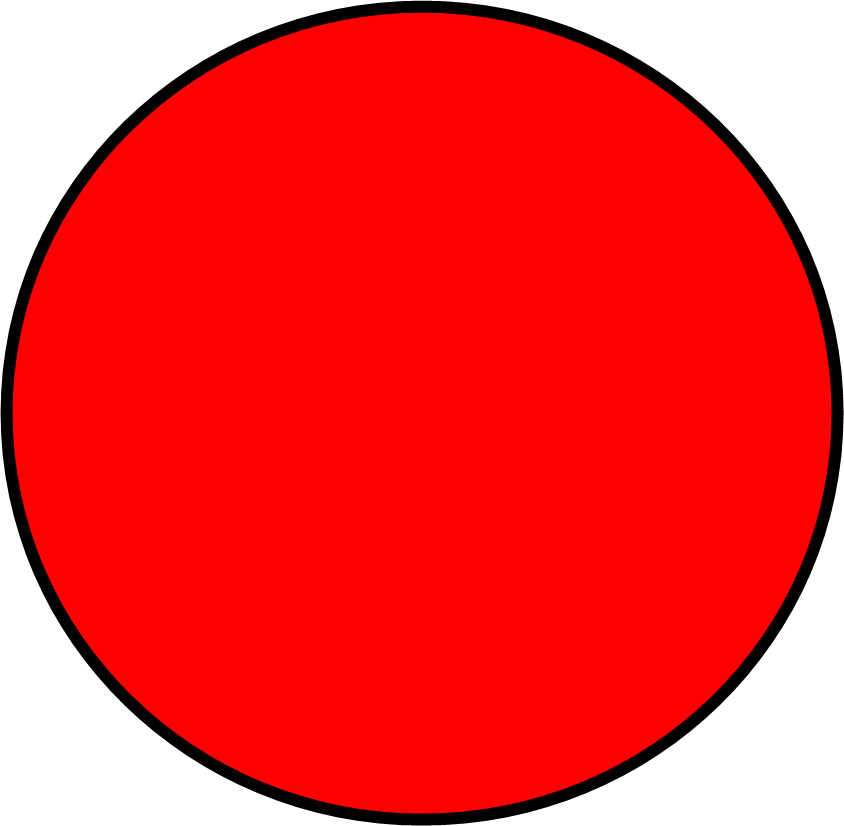 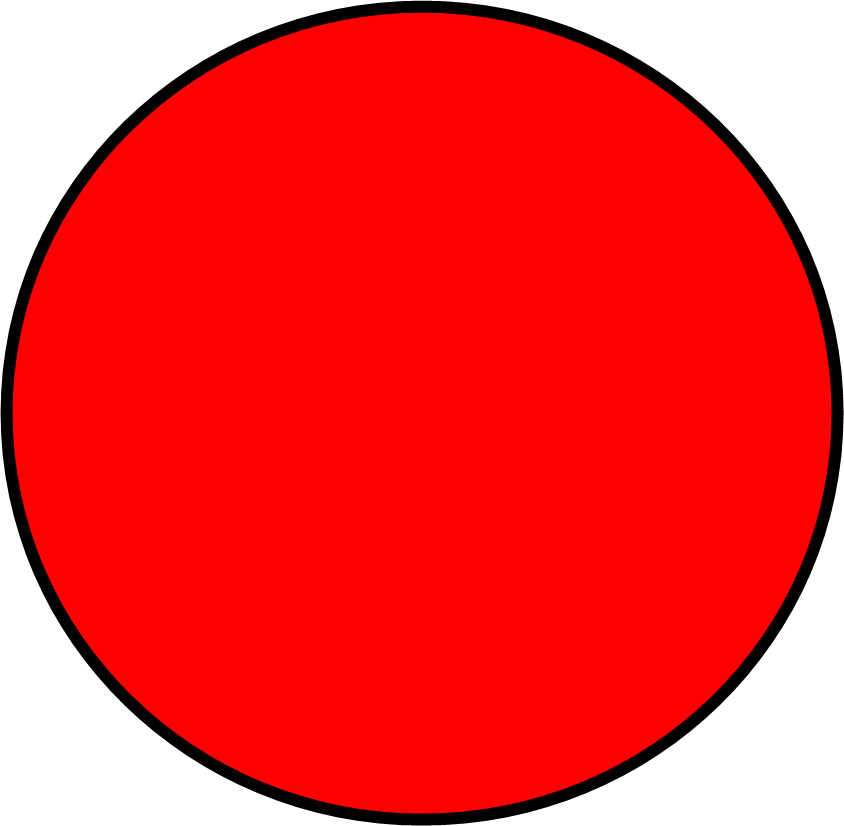 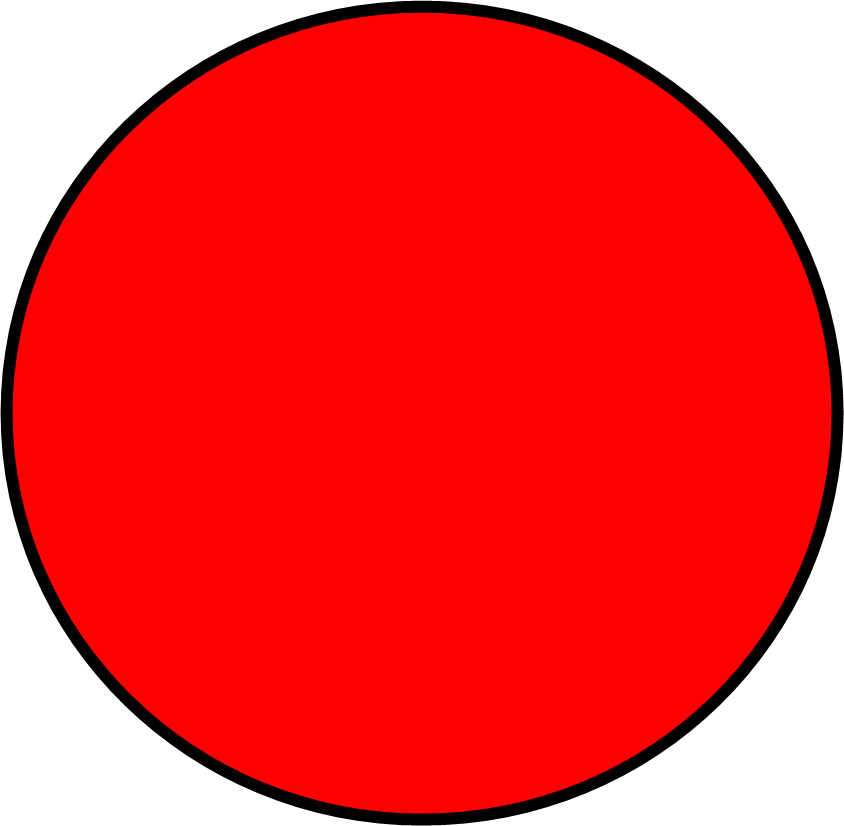 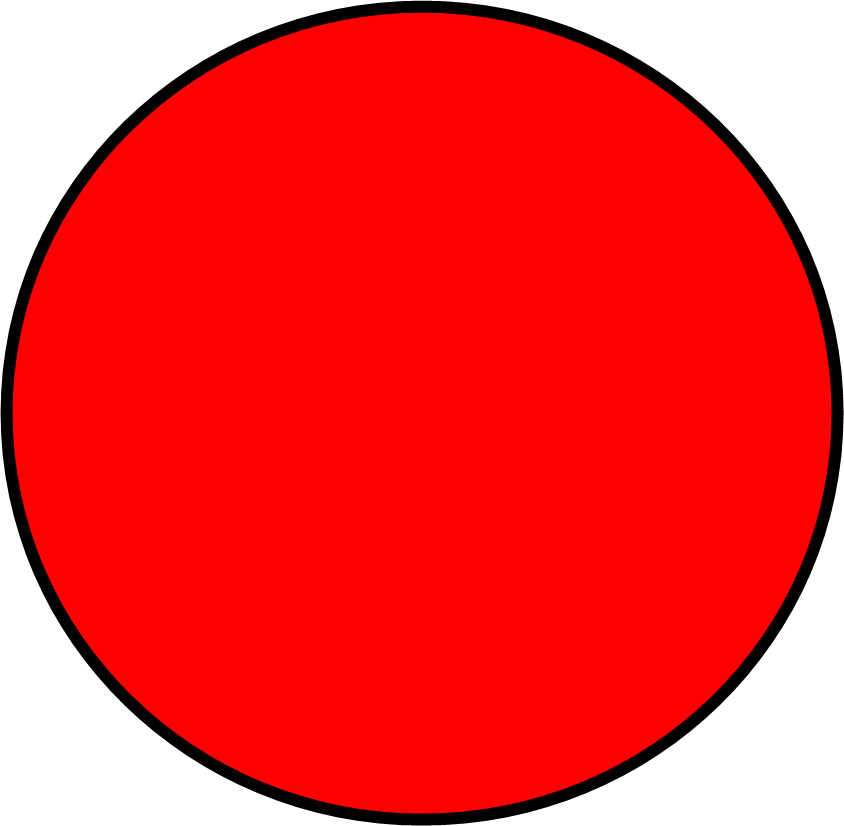 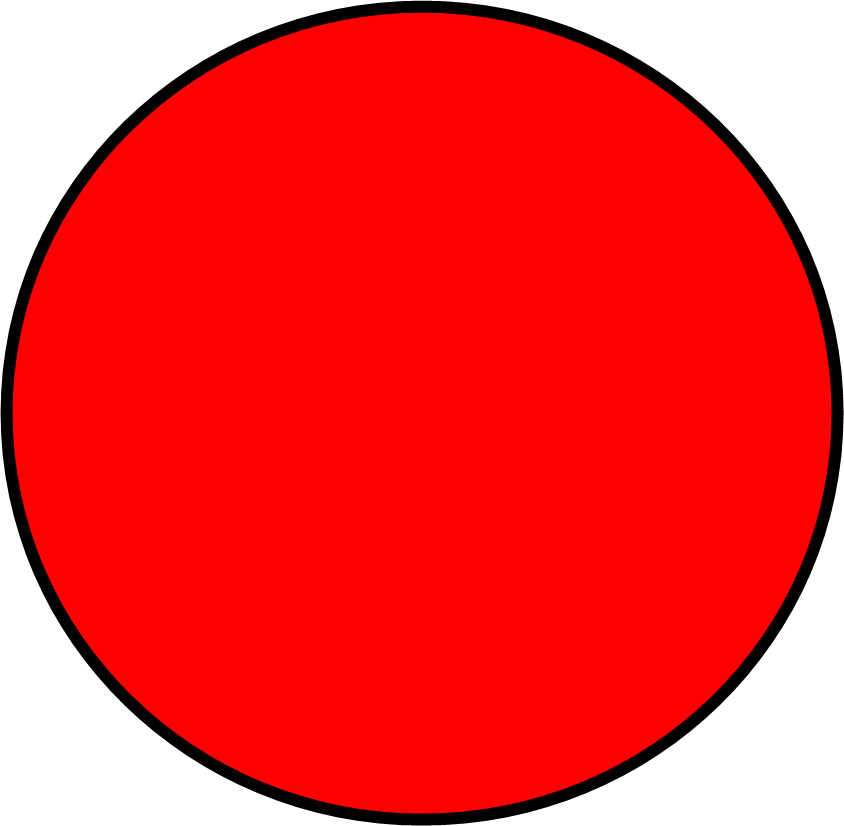 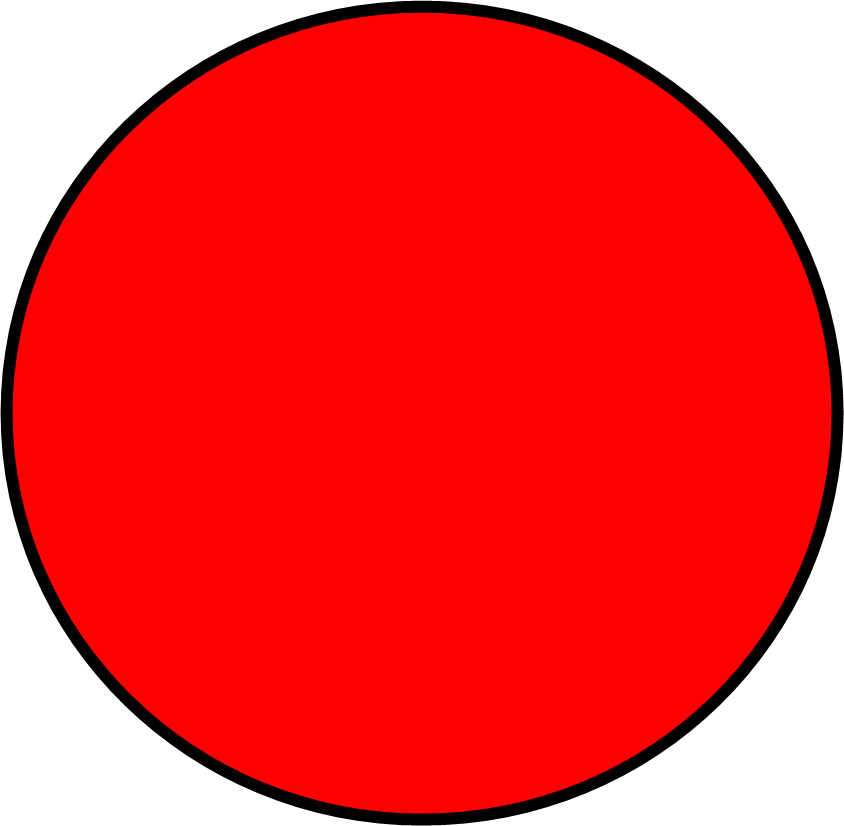 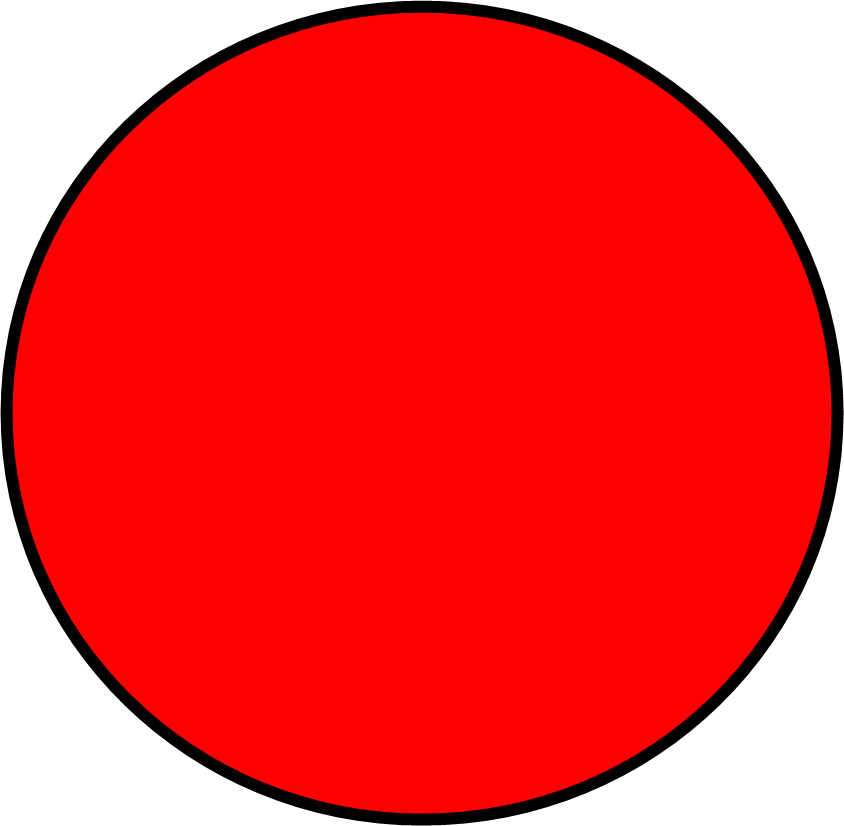 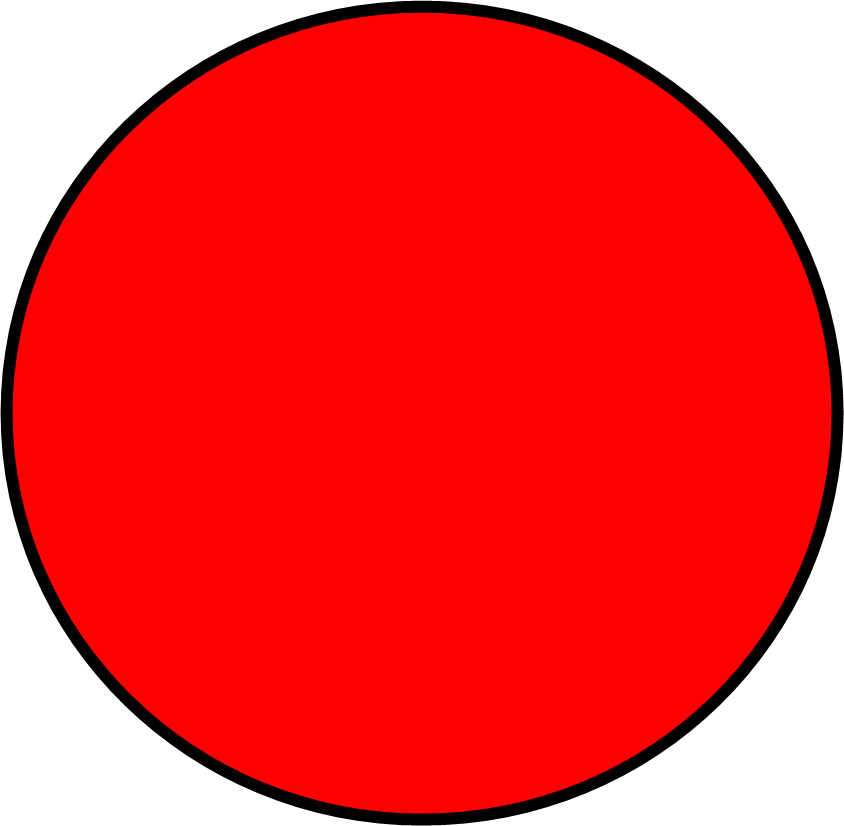 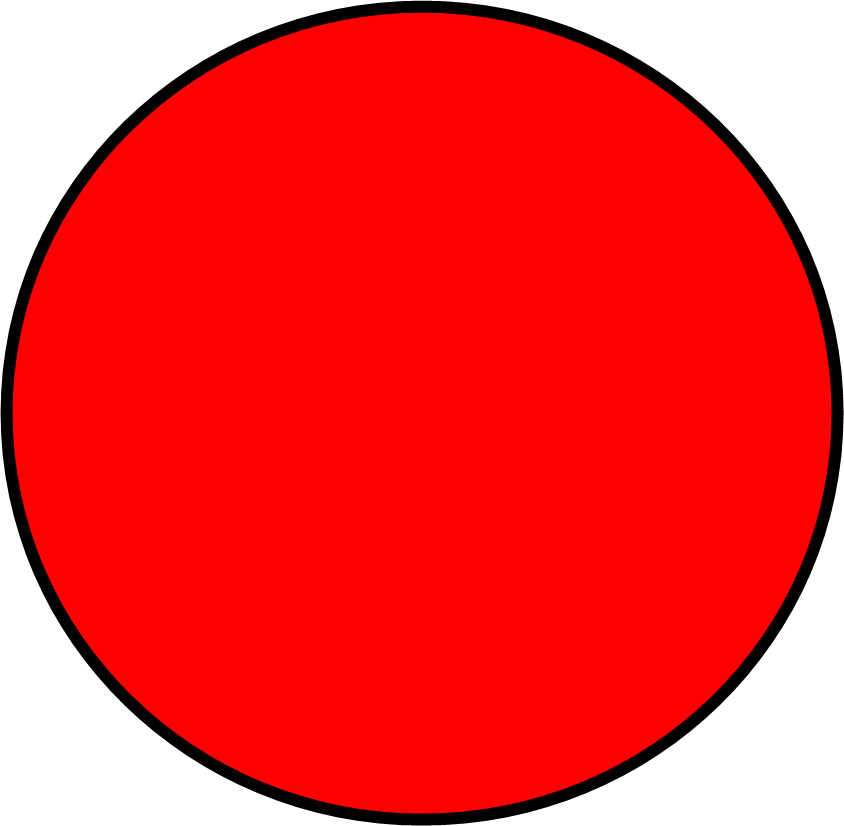 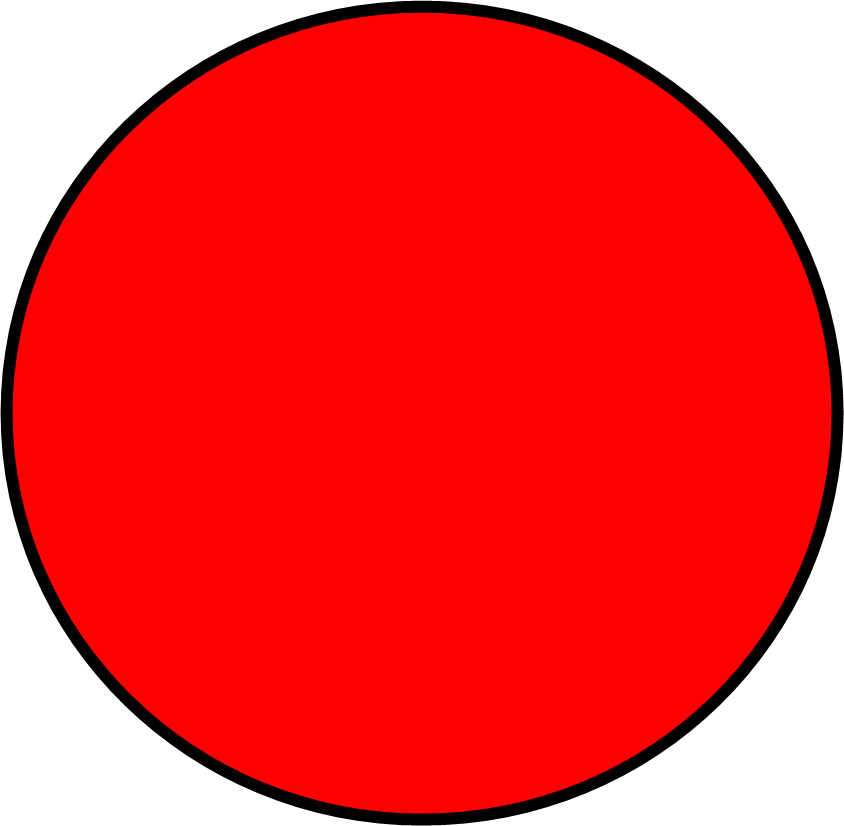 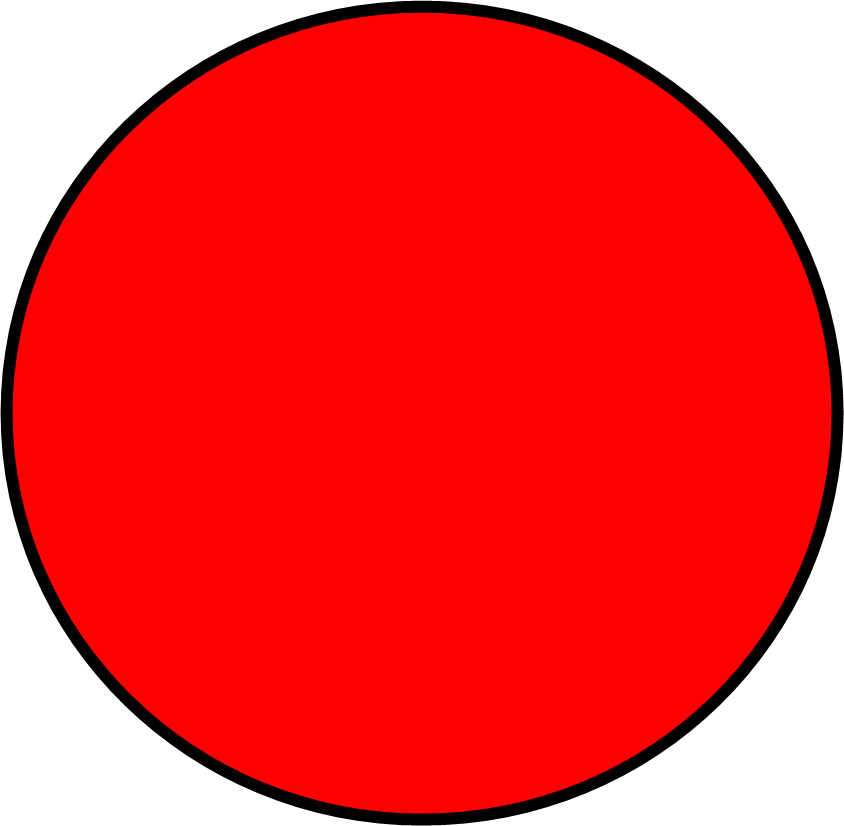 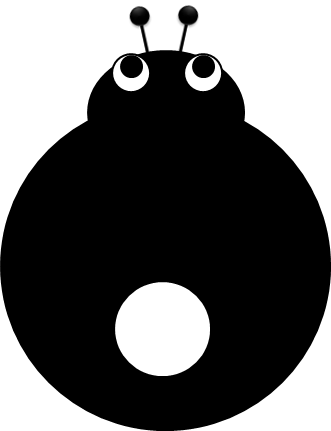 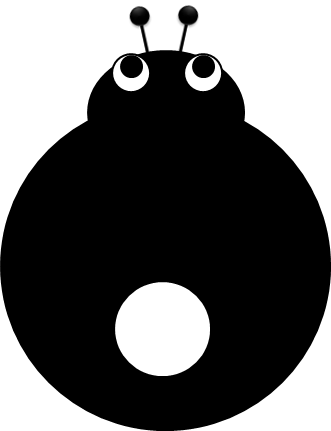 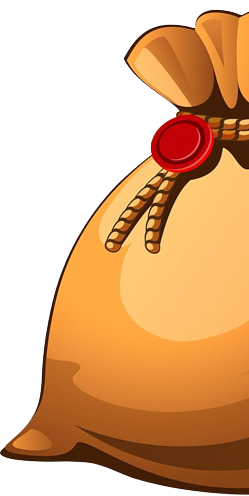 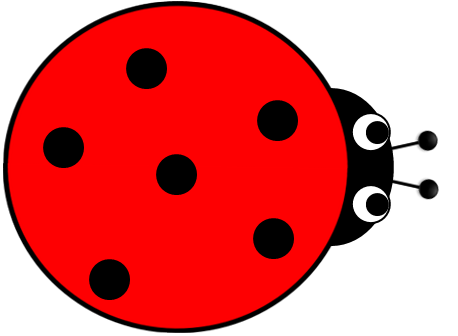 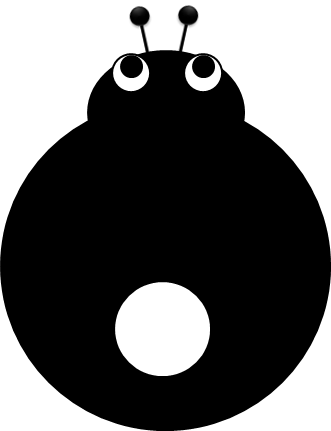 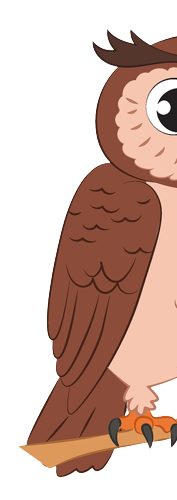 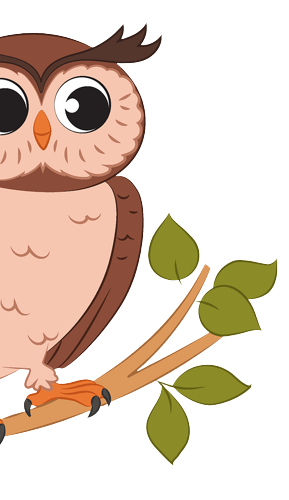 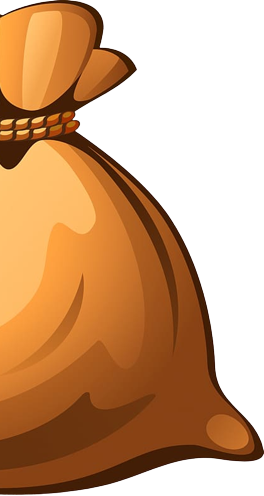 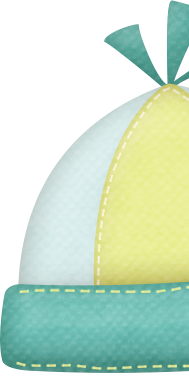 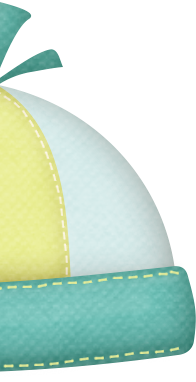 Ш
С
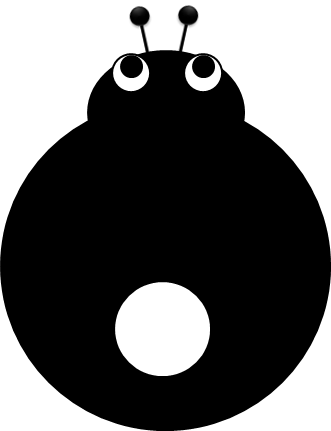 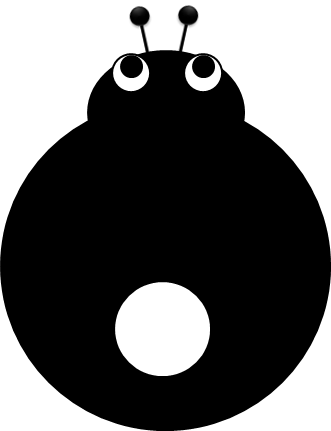 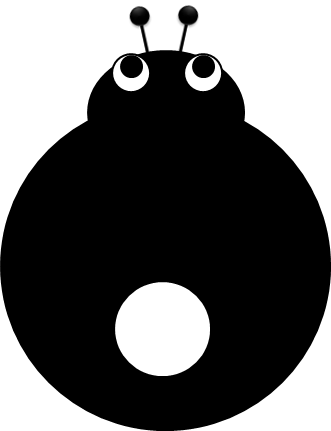 Ш
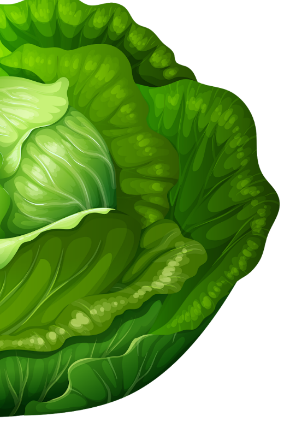 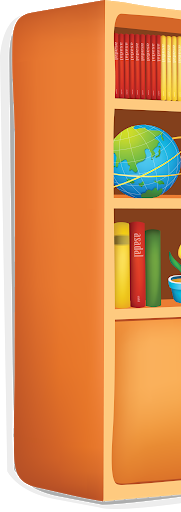 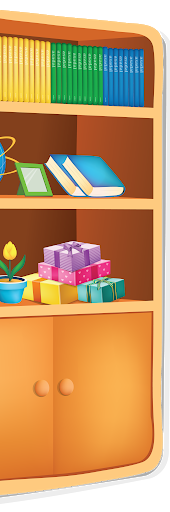 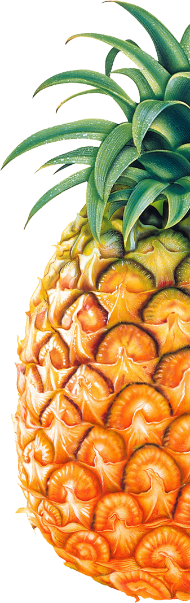 С
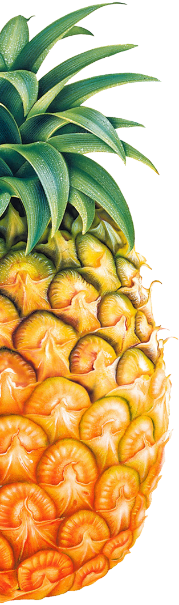 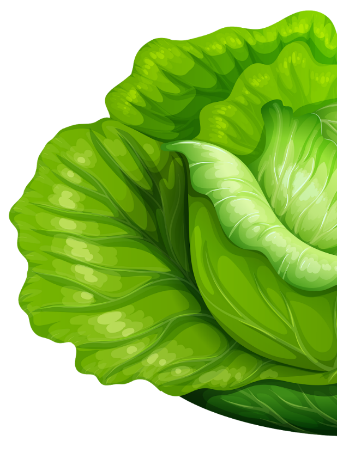 Ш
С
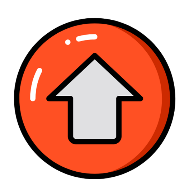